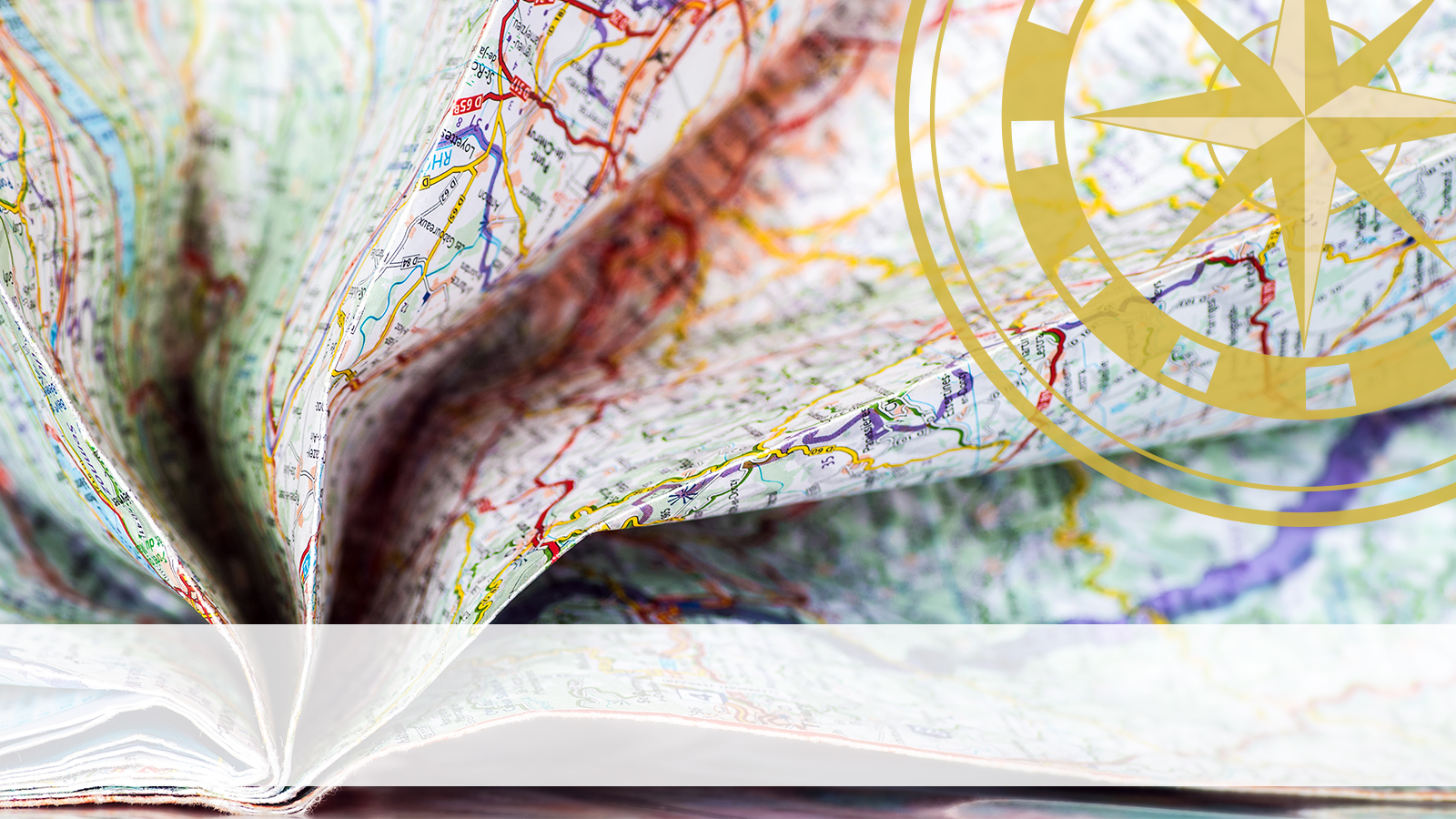 This is Day One: Creating Cultures of Leadership
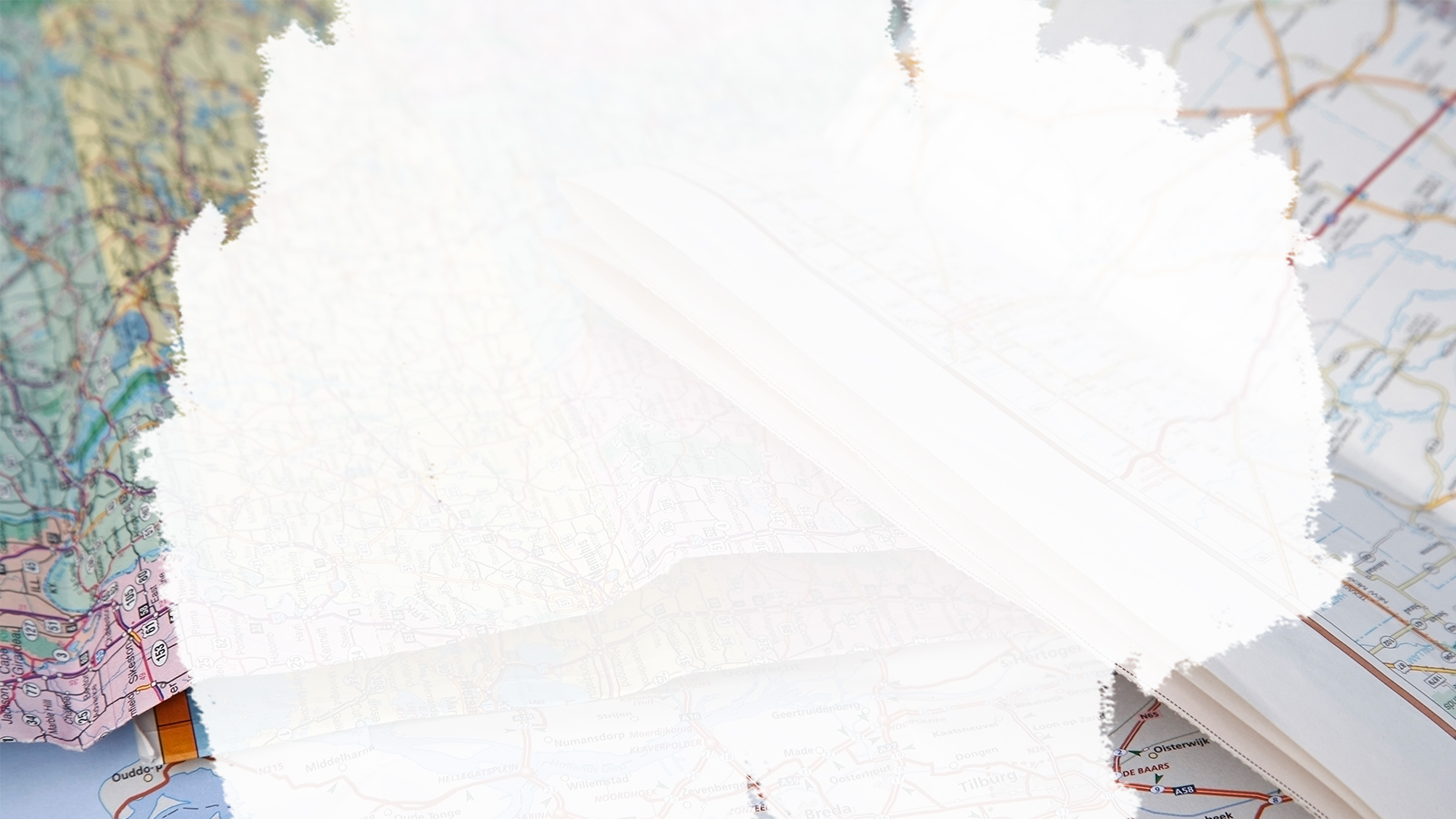 What is your personal leadership philosophy?
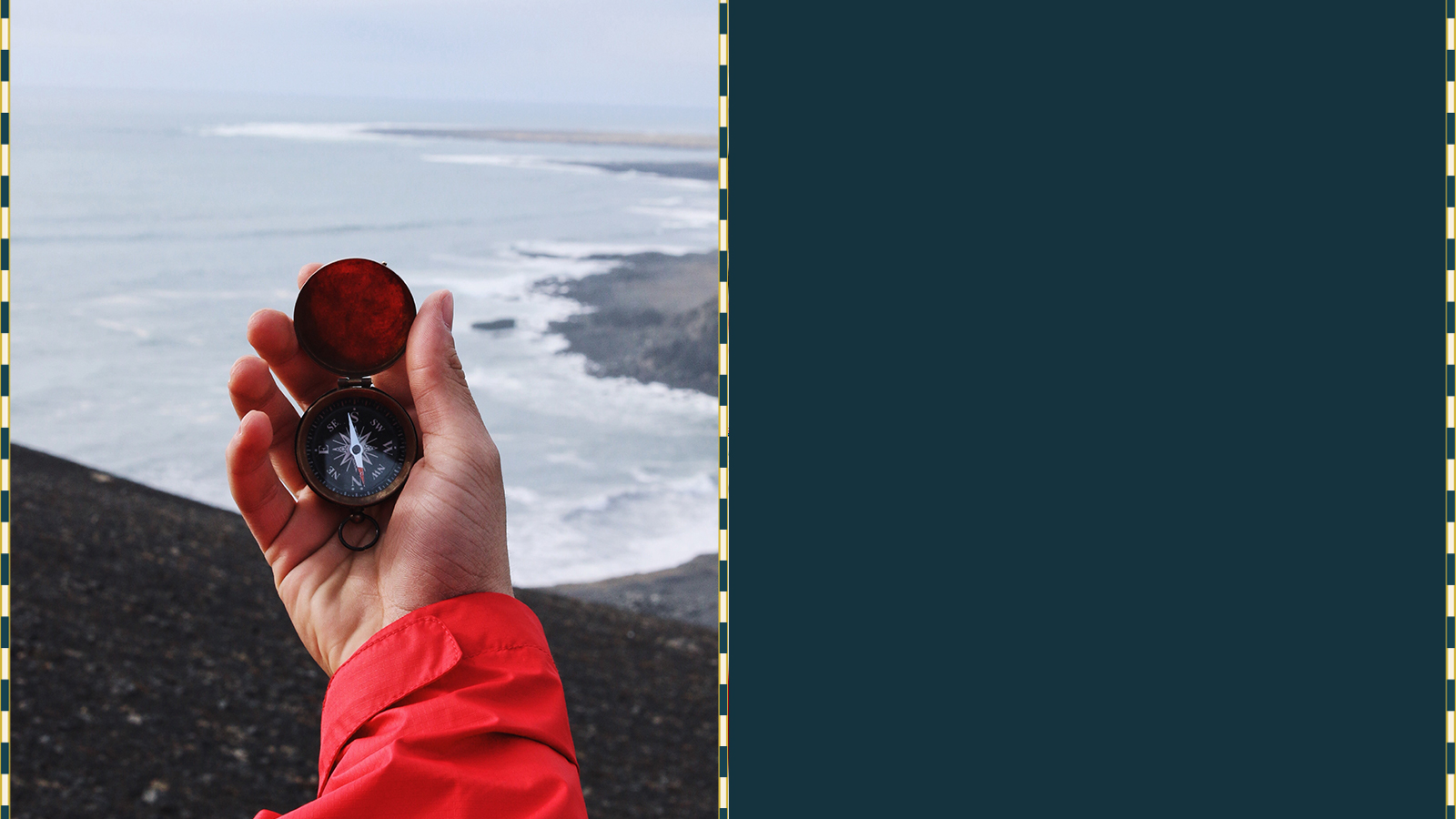 What is a personal leadership philosophy?
A set of beliefs and principles you use to evaluate information and respond to people and situations.
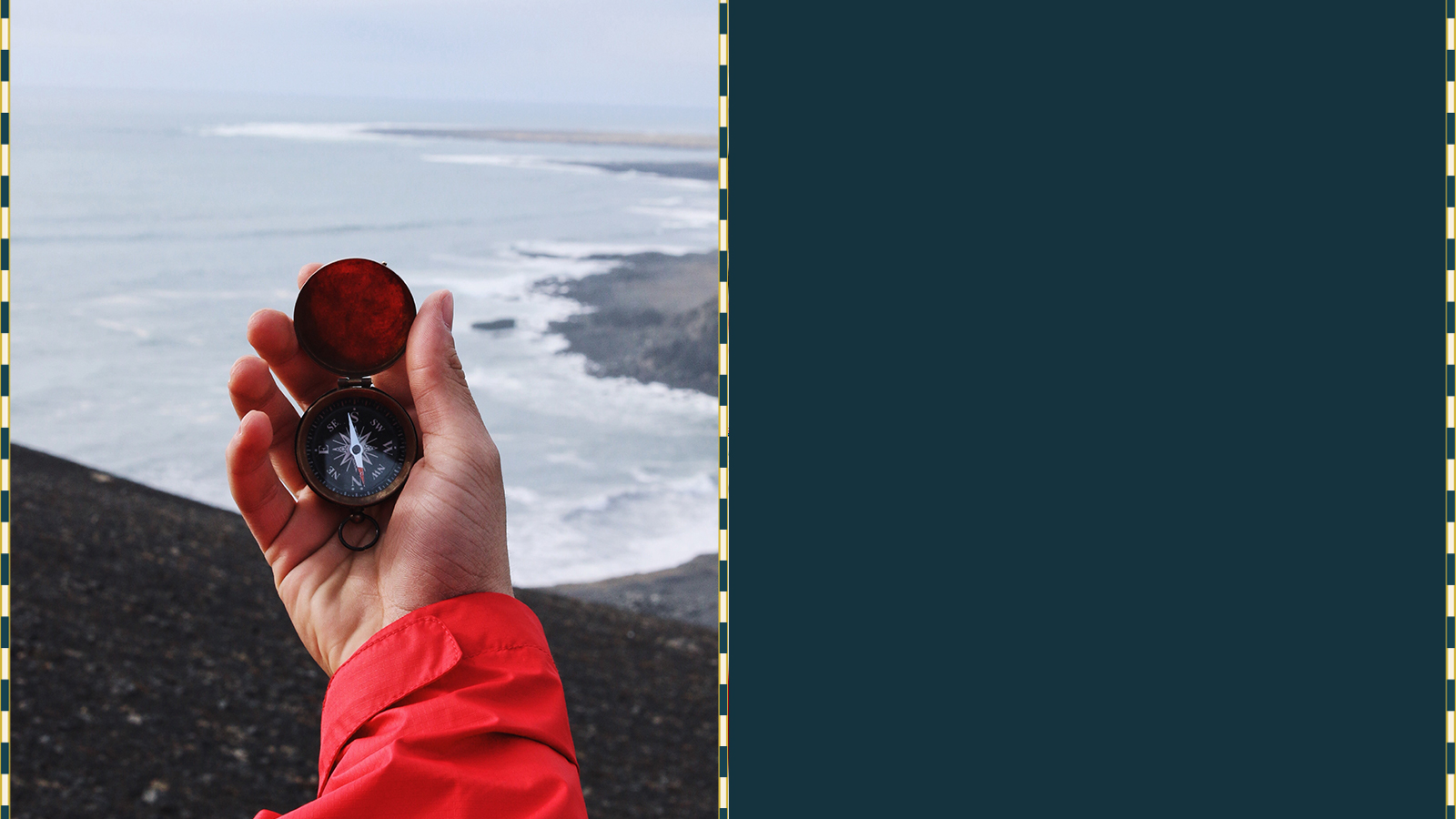 Score 110% higher on overall leadership effectiveness
Individuals who can clearly articulate their personal leadership philosophy…
Are rated 140% more effective as leaders by those they lead
Have teams that report higher levels of:
Team Spirit
Organizational Pride
Commitment to the organization
Willingness to work hard
Trust
Score 135% higher on measures of trust
(Kouzes & Posner, 2012)
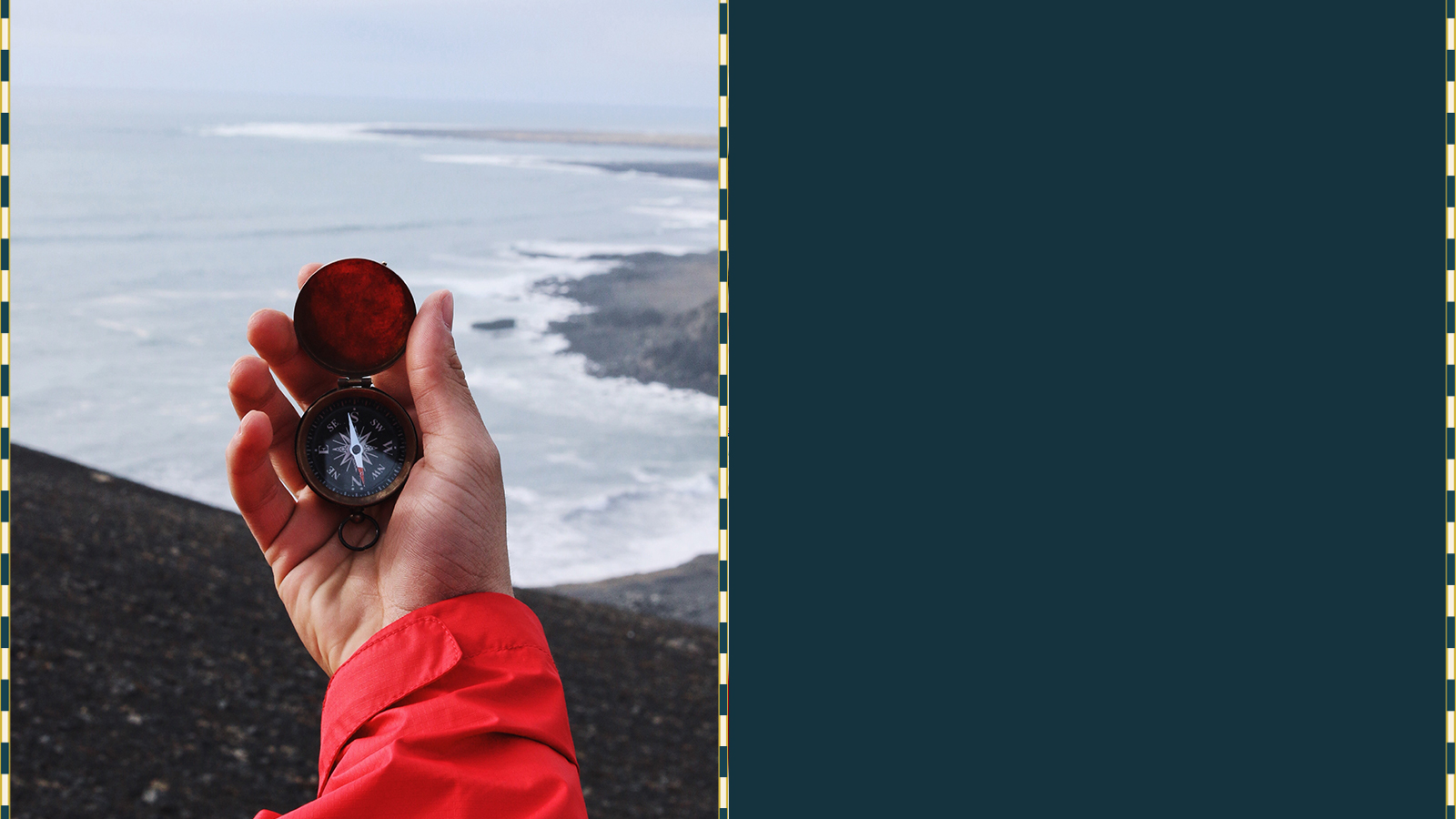 My Personal Leadership Philosophy
When you don’t know what to do in a situation, ask yourself:

“What would the person I want to be do in this situation?”

Then do that.
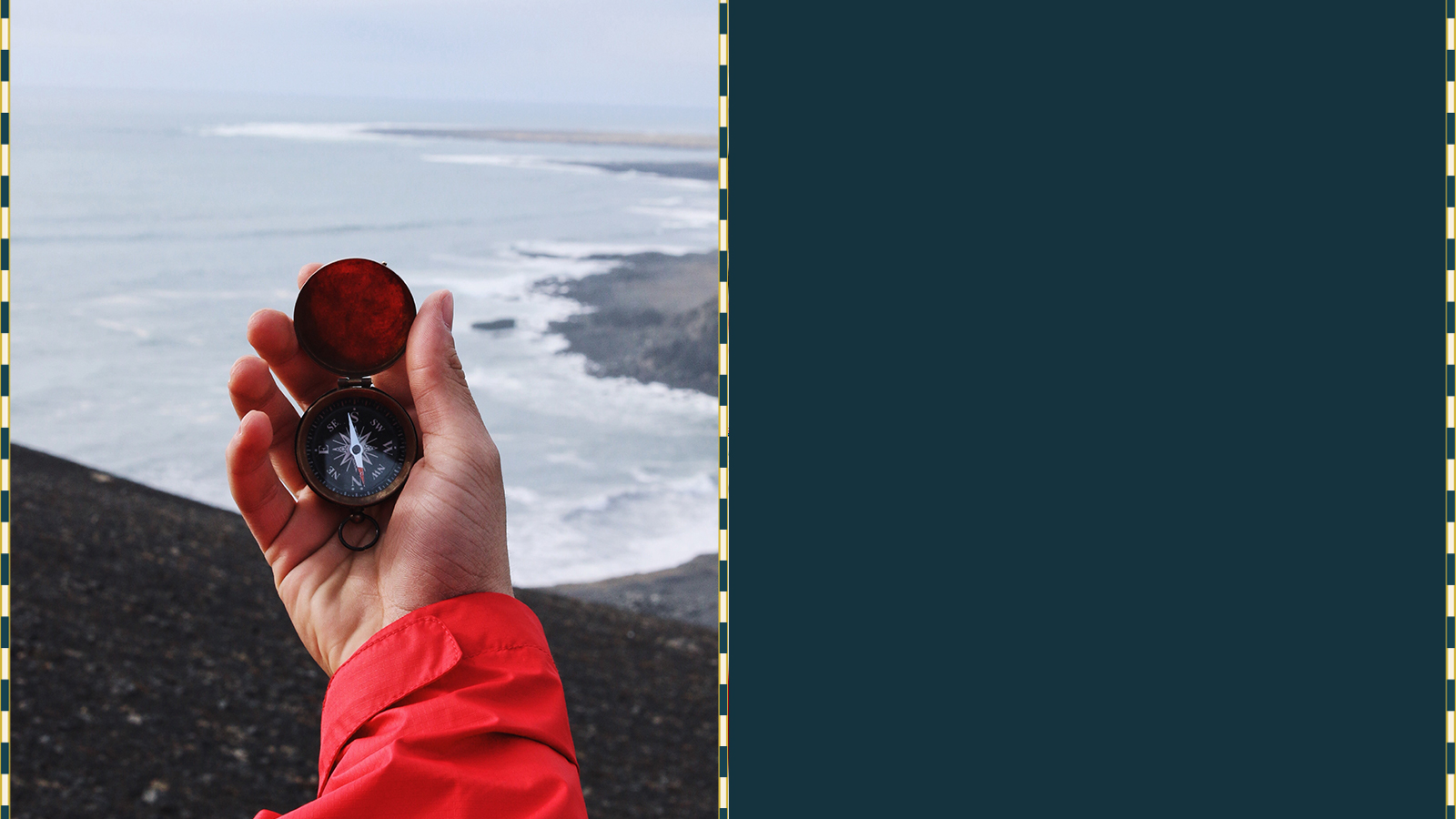 My Personal Leadership Philosophy
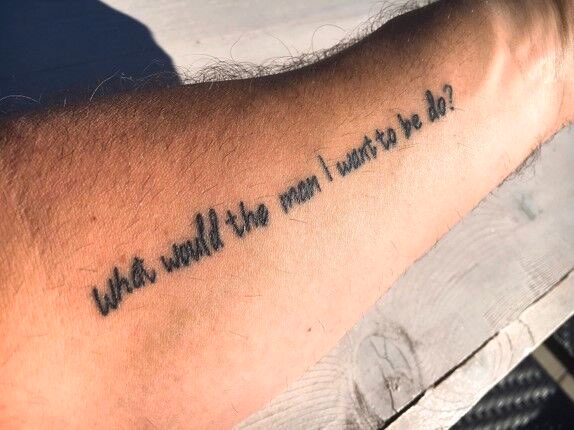 When you don’t know what to do in a situation, ask yourself:

“What would the person I want to be do in this situation?”Then do that.
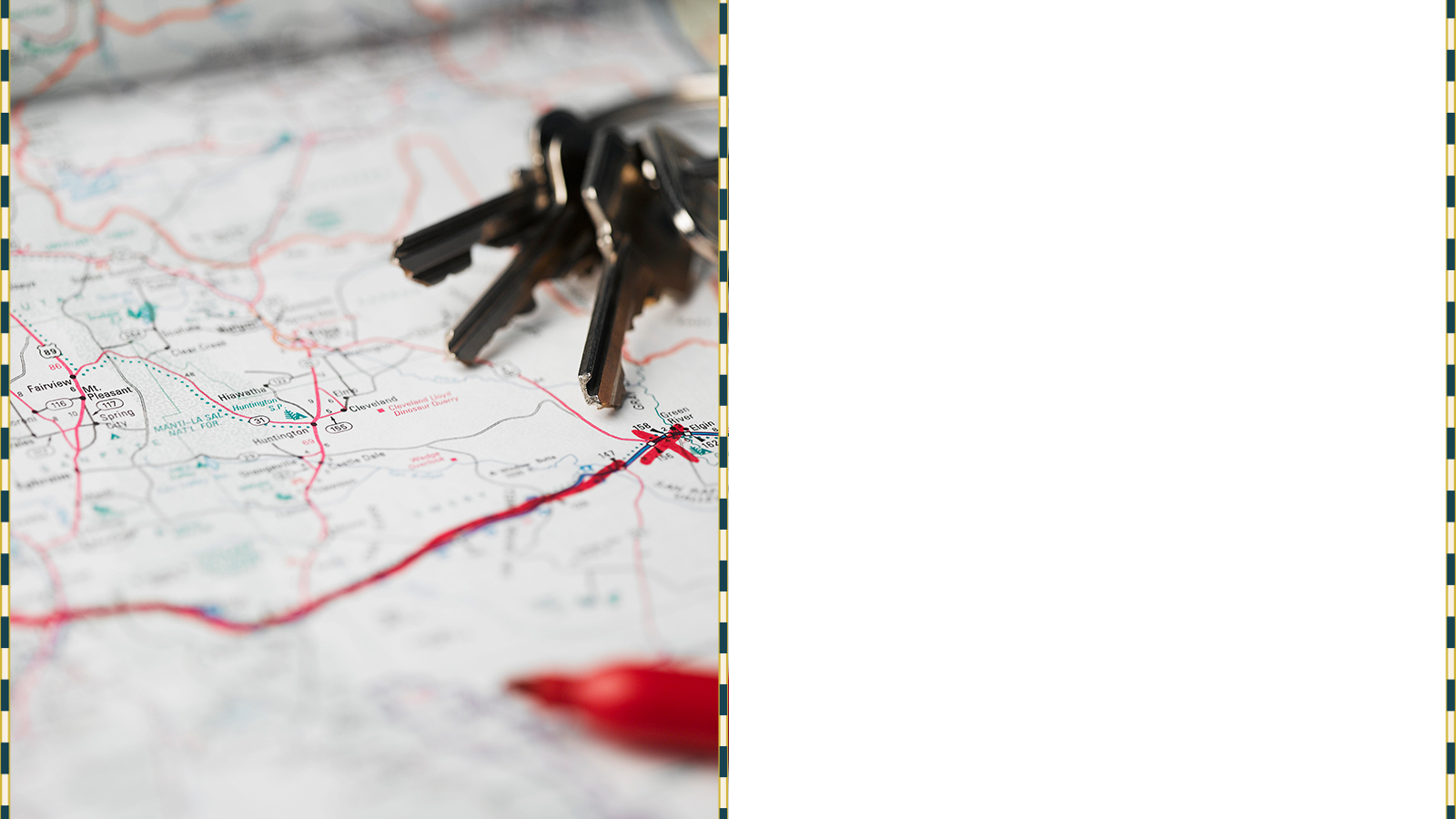 Respect
Integrity
Impact
Honesty
Courage
Accountability
Gratitude
Kindness
Adventure
Friendship
Equality
Passion
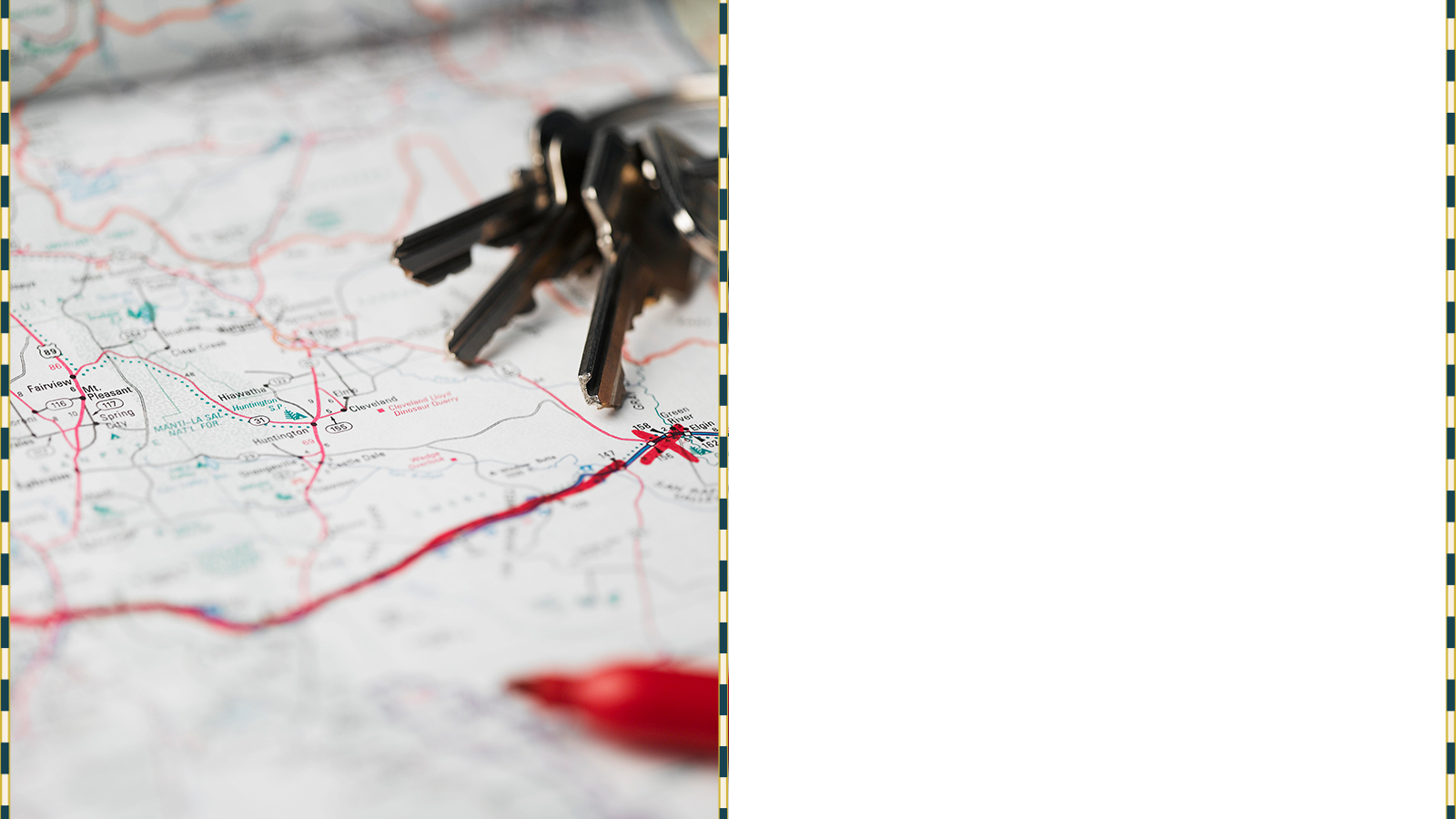 Define the things you want to define you.
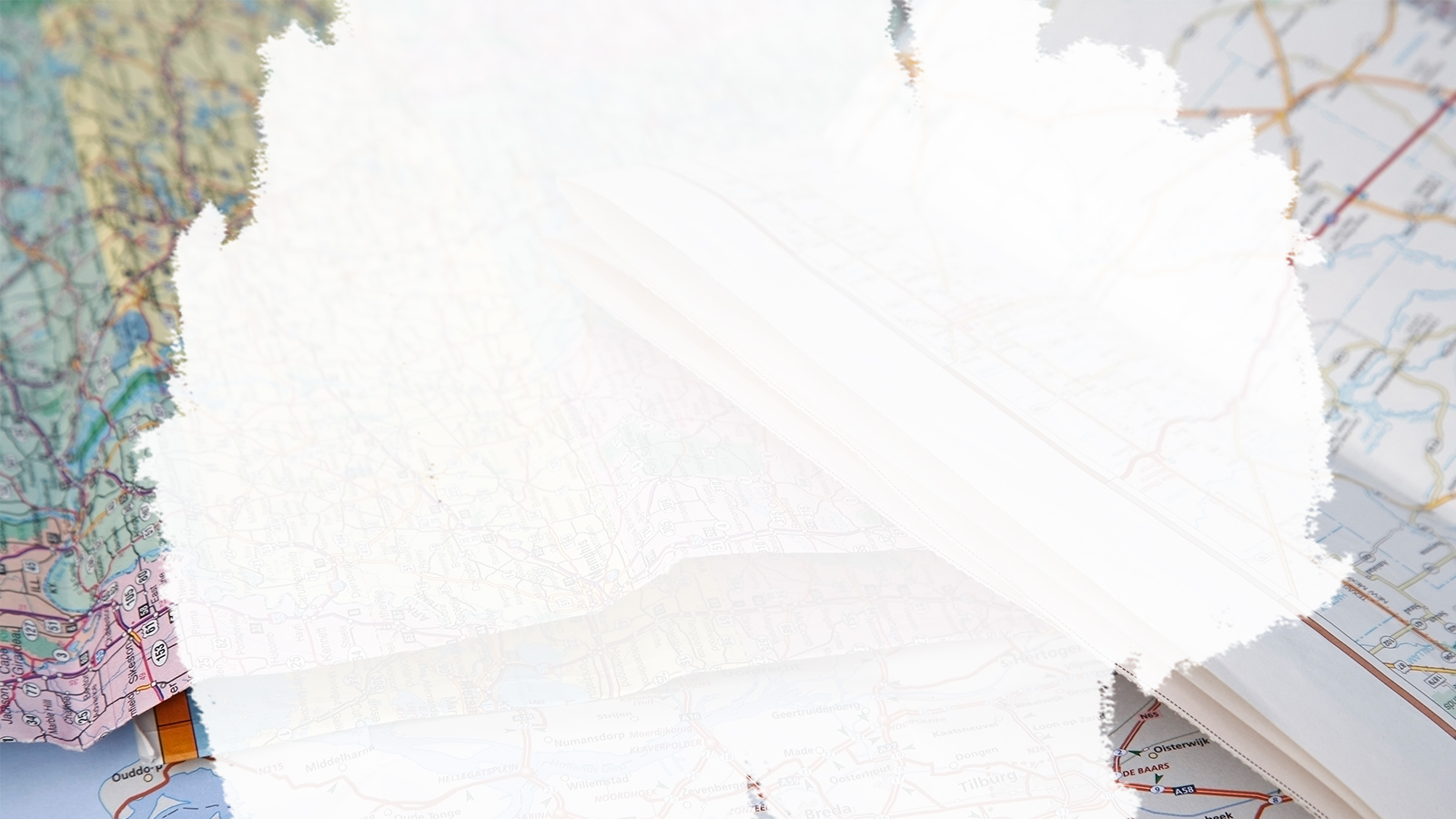 Why do you matter?
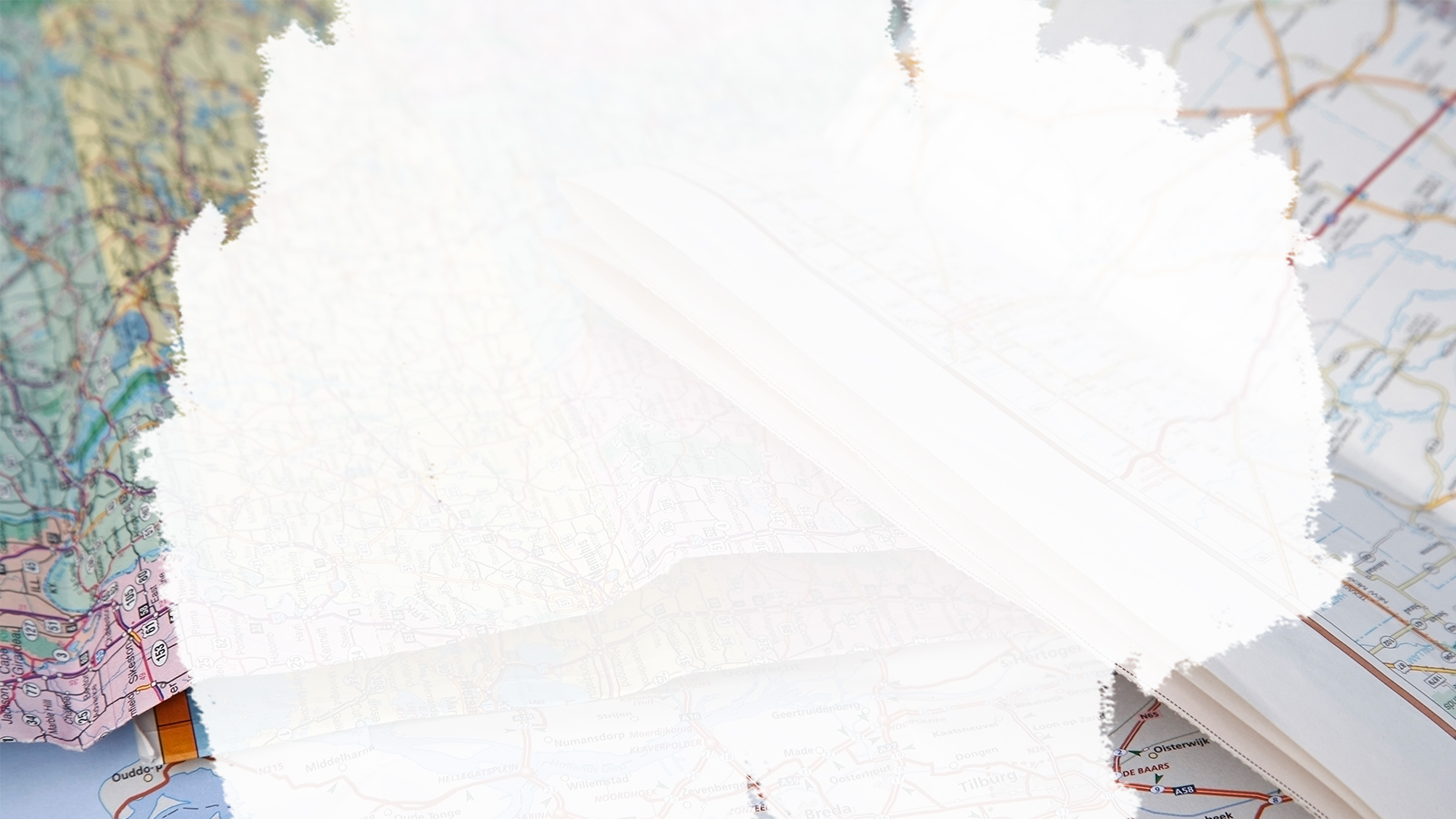 Plan to matter.
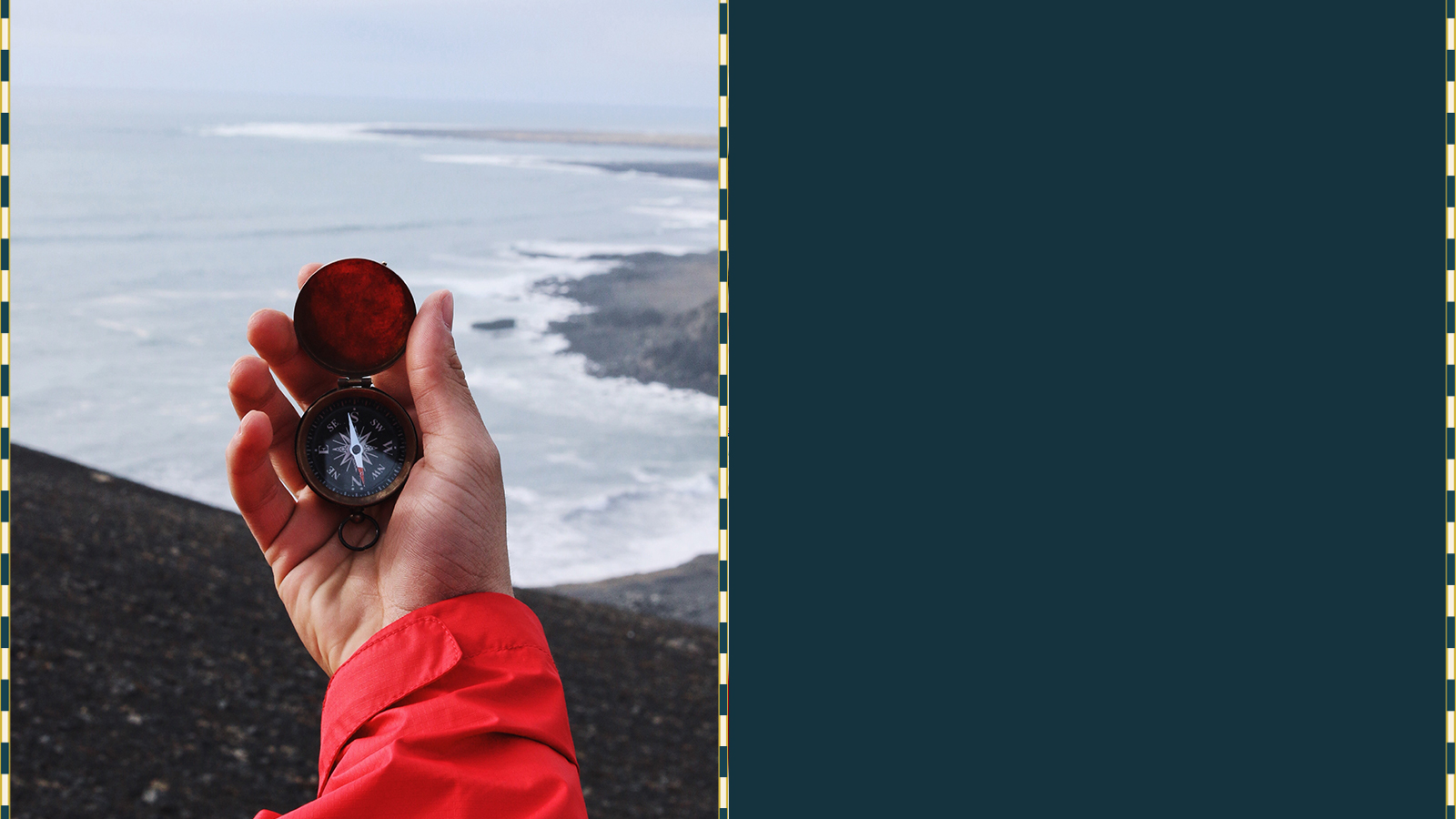 Planning to Matter
Three Steps:
Identify Your Values.
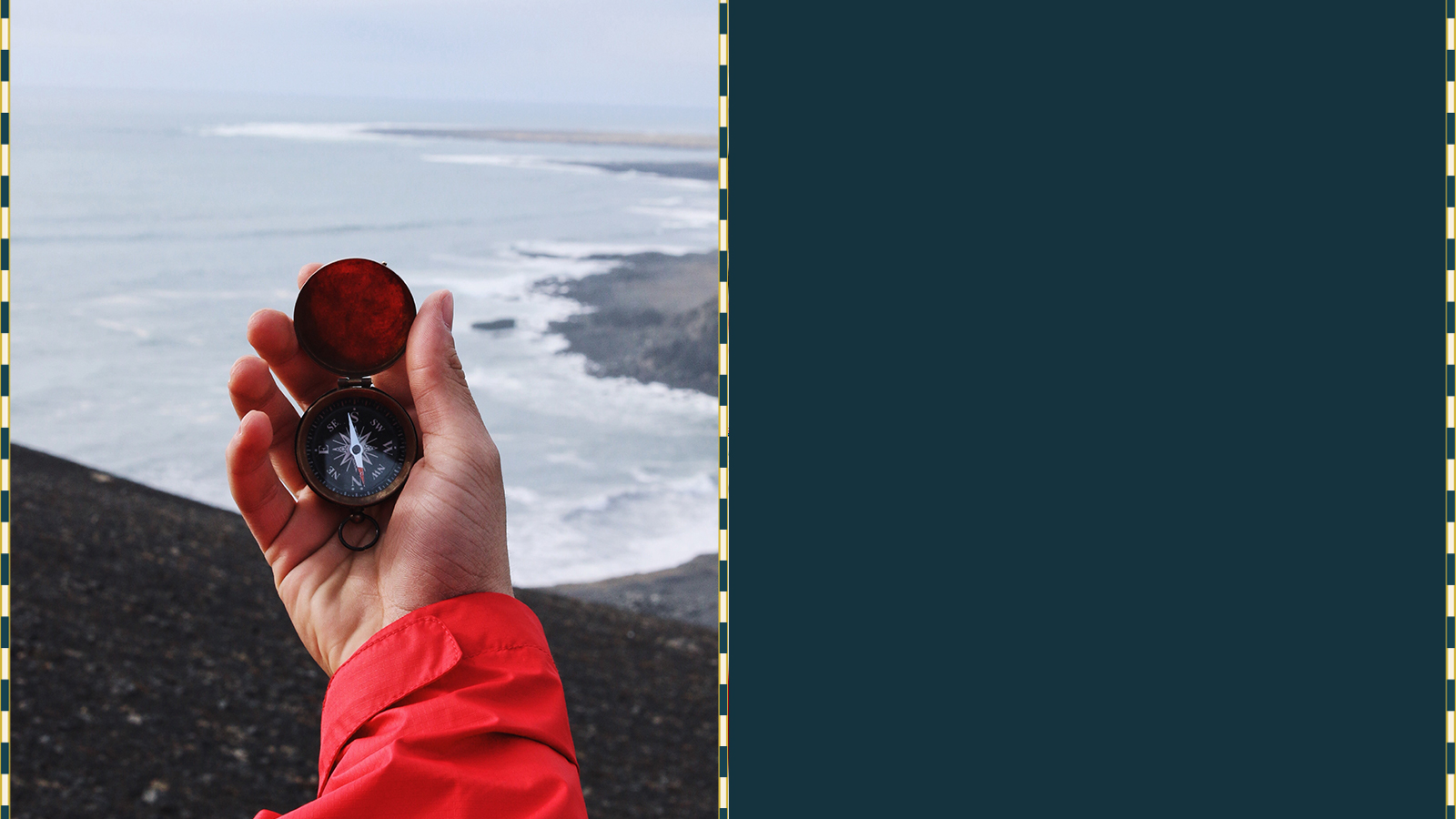 Their level of personal value clarity
Their levels of:
PERSONAL VALUE CLARITY AND ORGANIZATIONAL COMMITMENT
Why does it matter?
Employees were asked about
Their level of organizational value clarity
Commitment to the organization
Pride in the organization
Motivation and productivity
Job Satisfaction
(Kouzes & Posner, 2012)
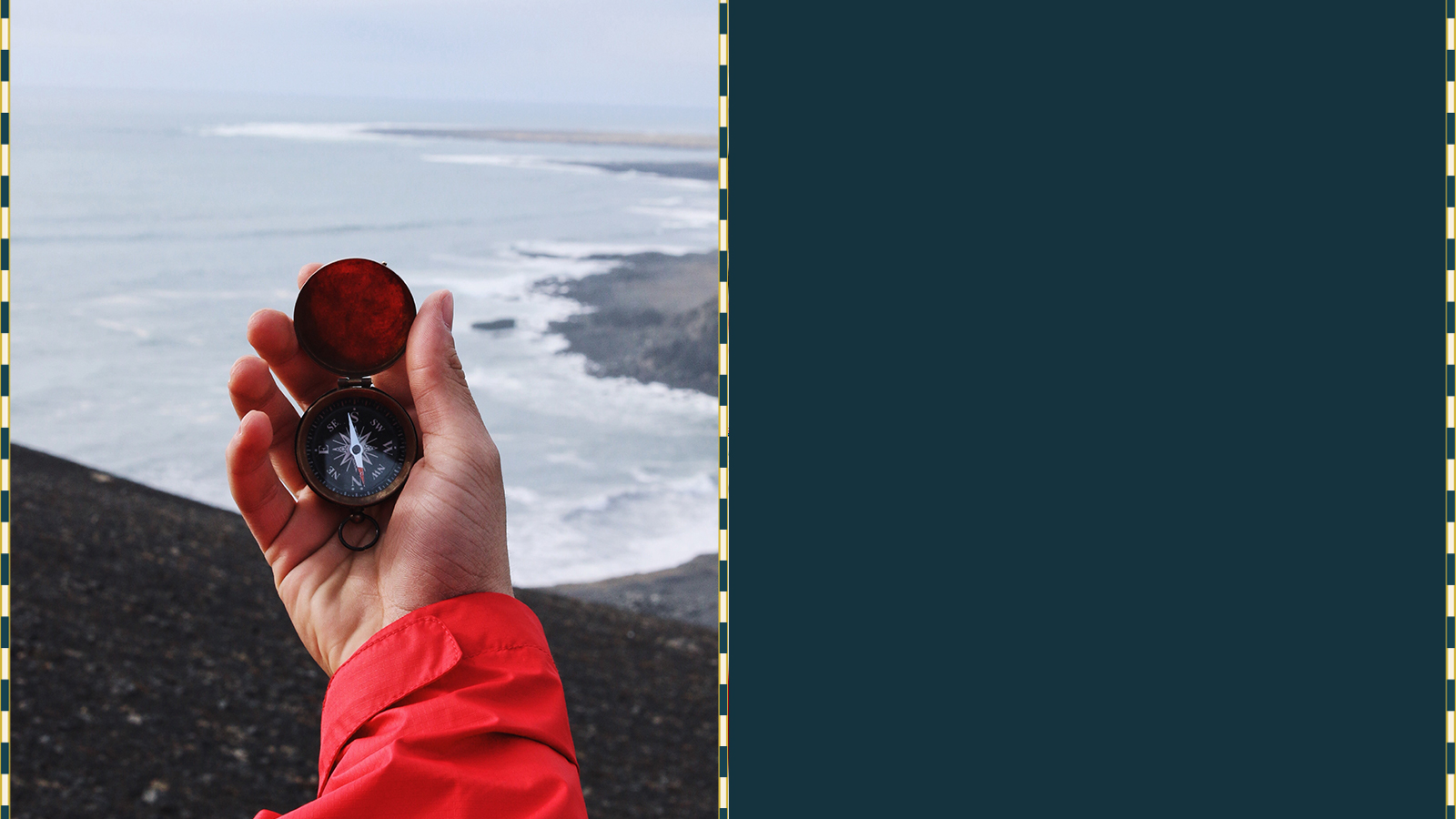 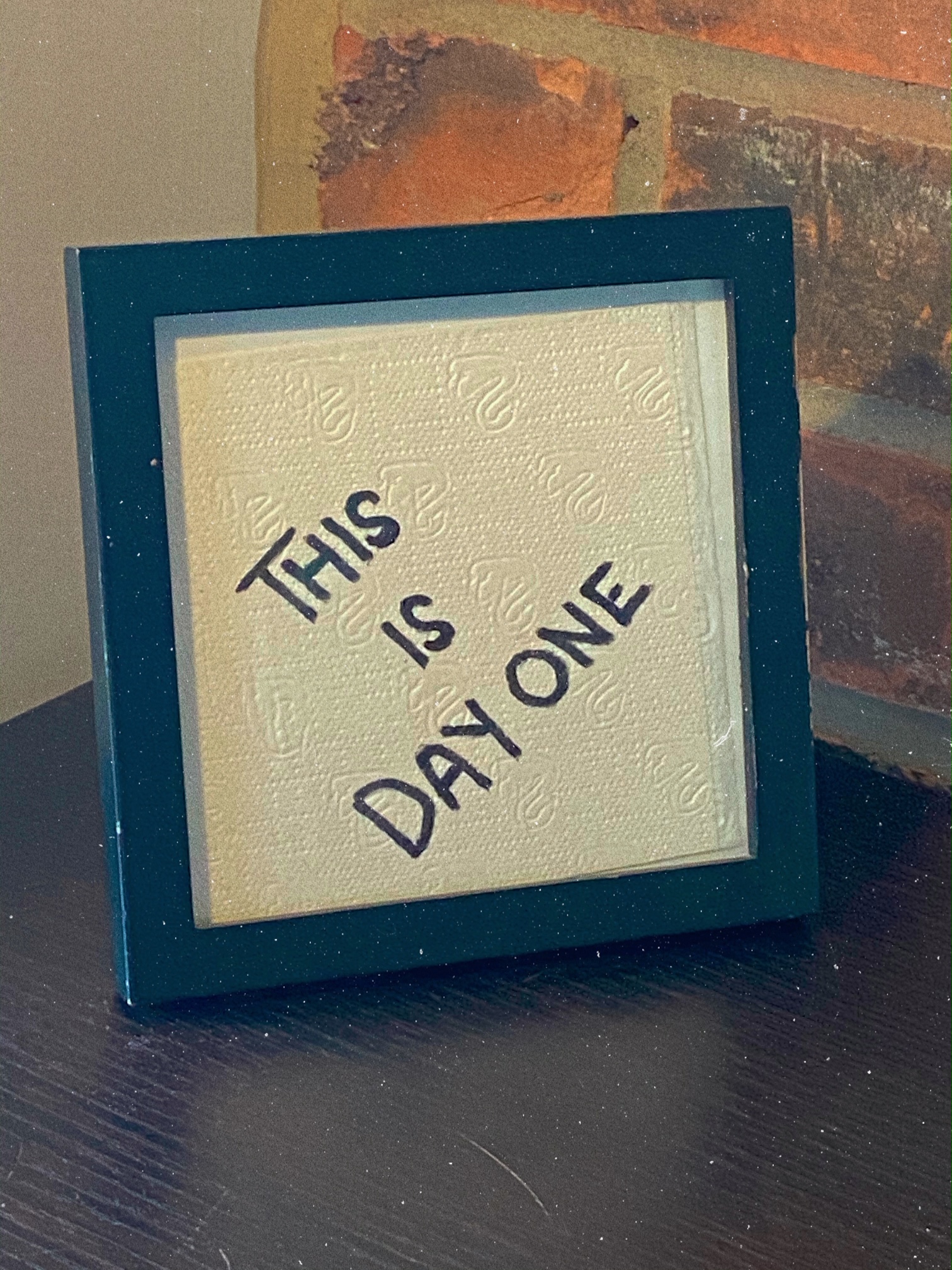 6.26
4.87
Clarity of 
Organizational Values
High
Low
6.12
4.90
High
Low
Clarity of Personal Values
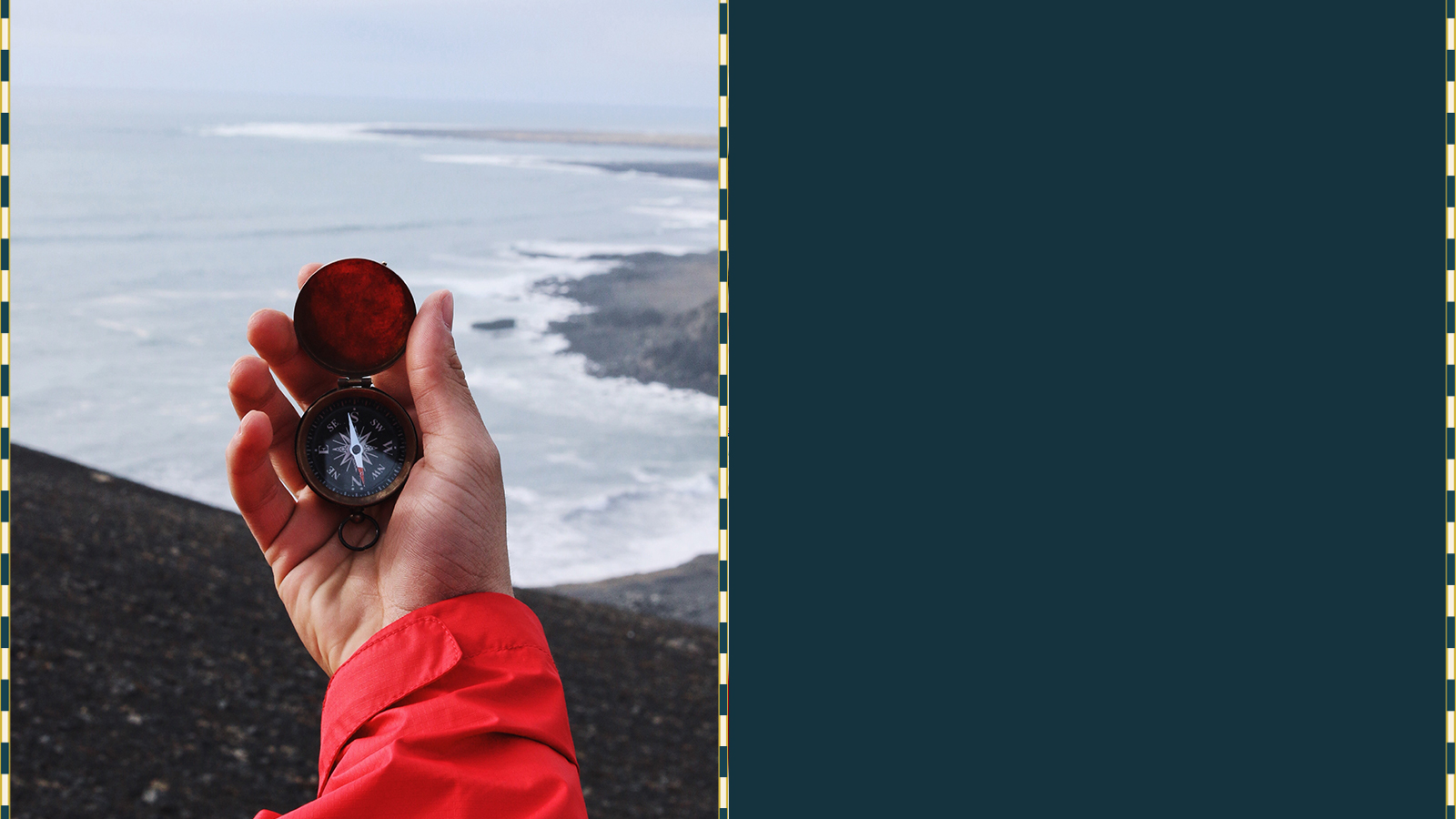 Planning to Matter
Three Steps:
Identify Your Values.

Define Your Values.

Create opportunities to live your values each day.
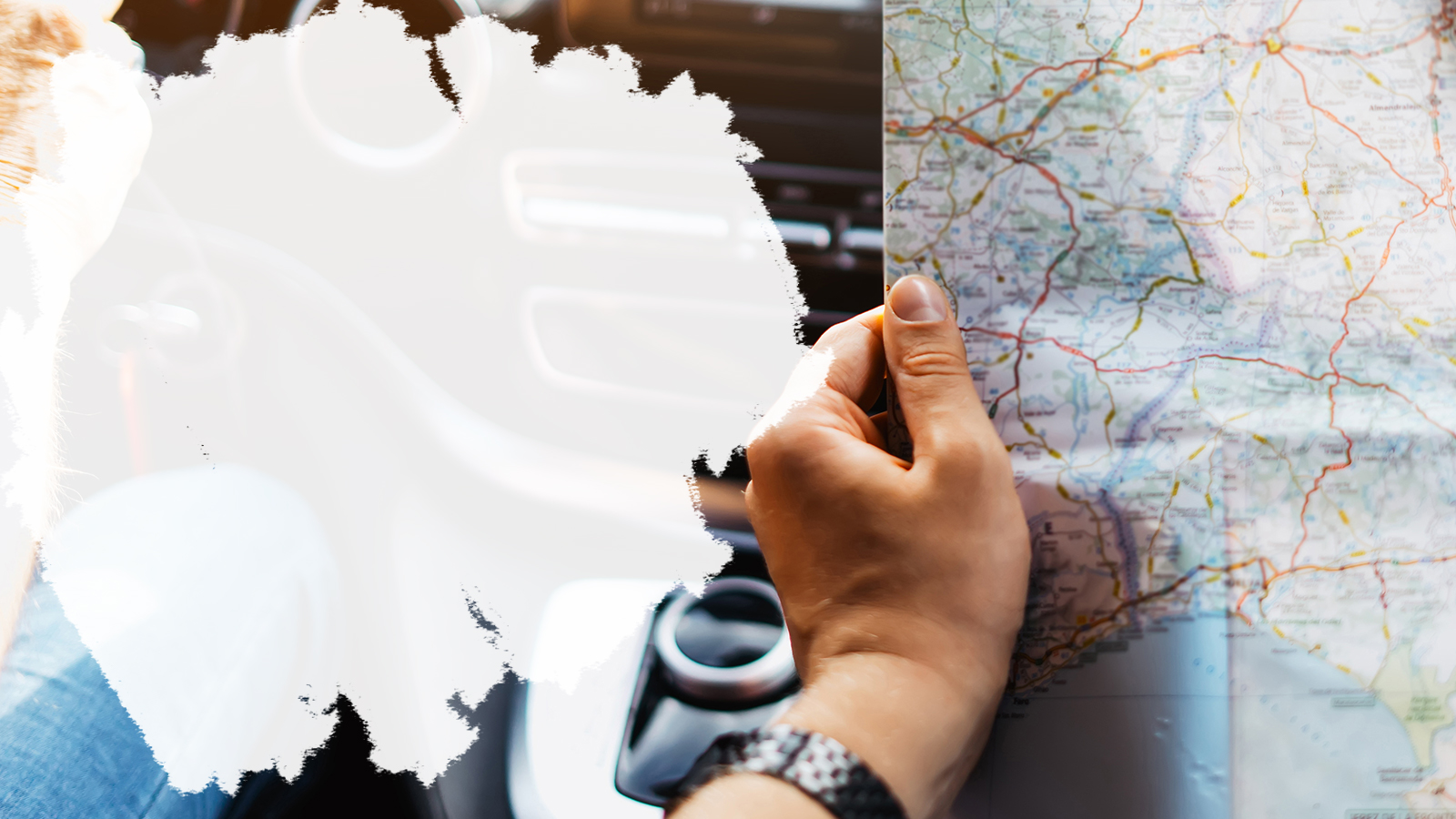 A social experiment.
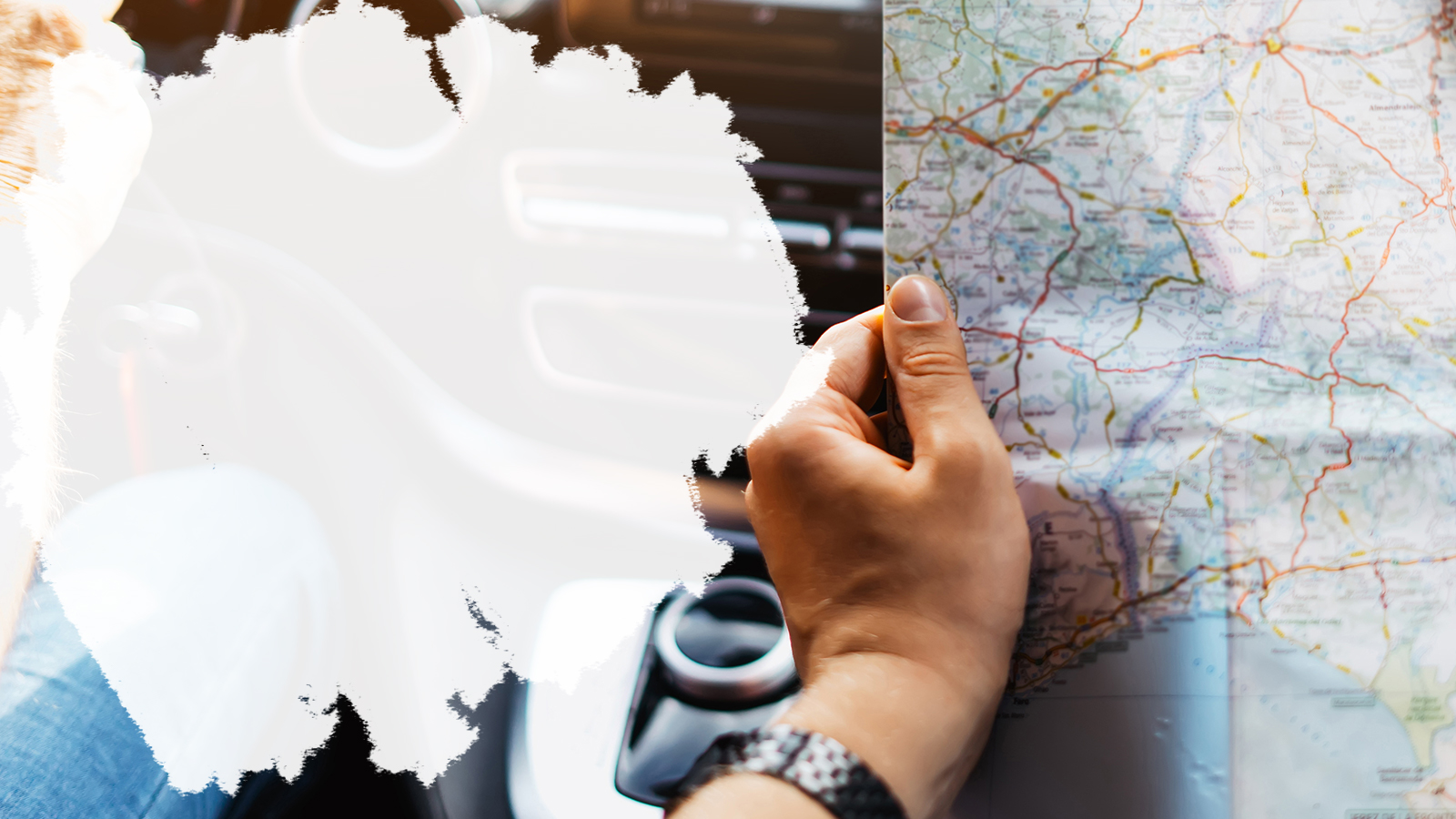 IMPACT
A commitment to creating moments that cause people to feel as if they are better off for having interacted with you.
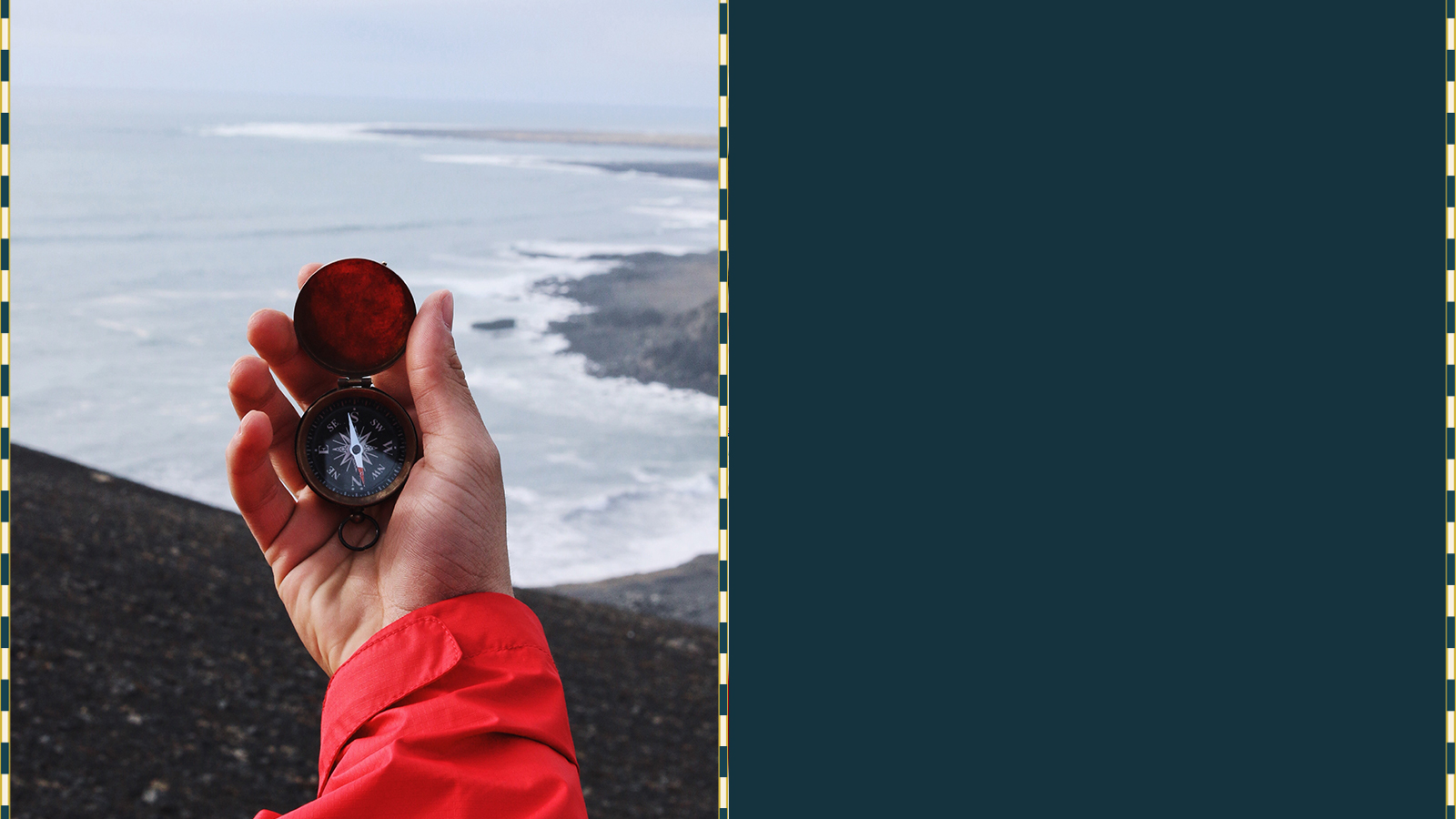 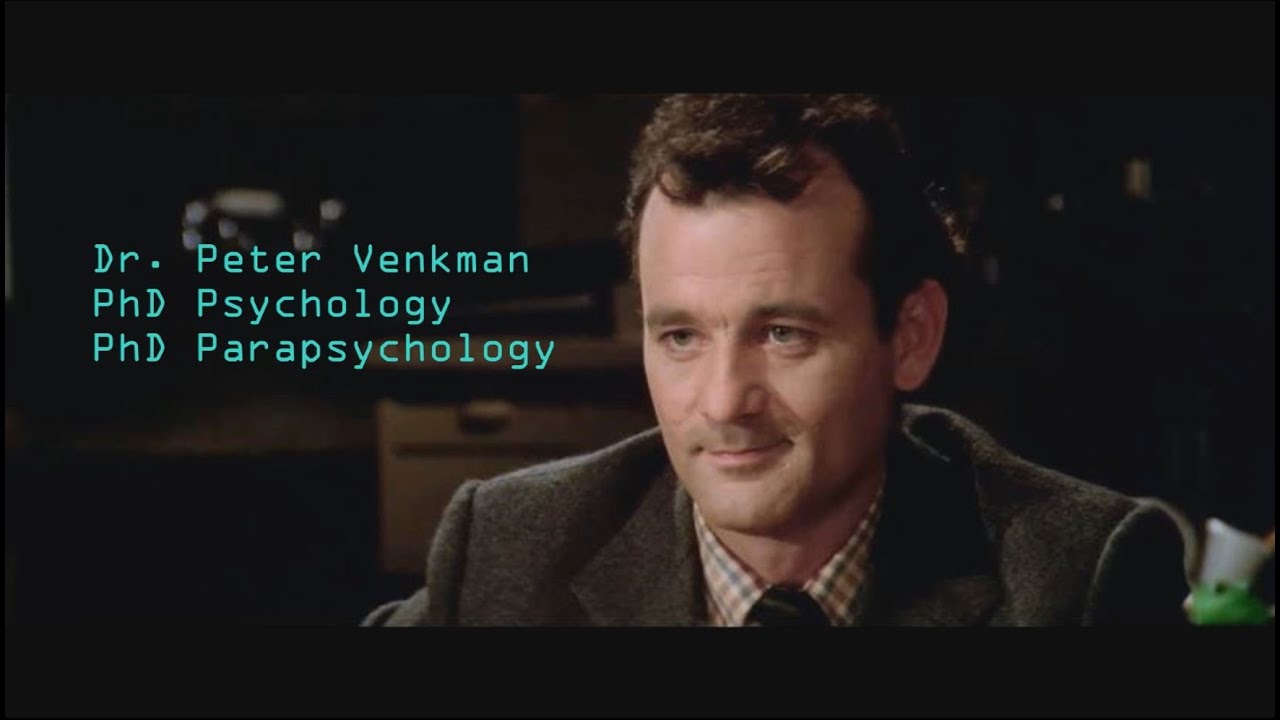 The Zeigarnik Effect
The Question-Behaviour
Effect
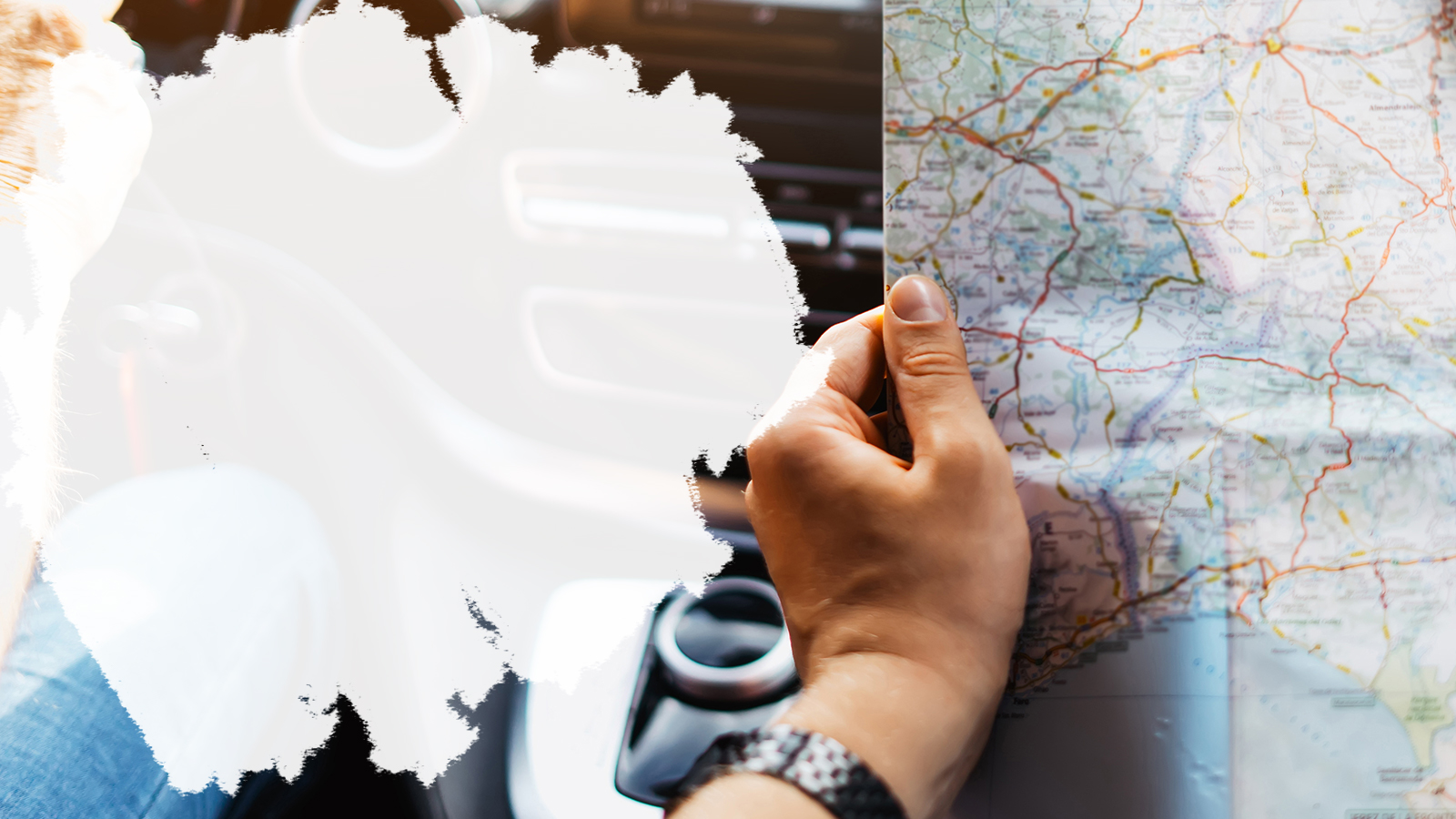 The power of the unanswered question…
?
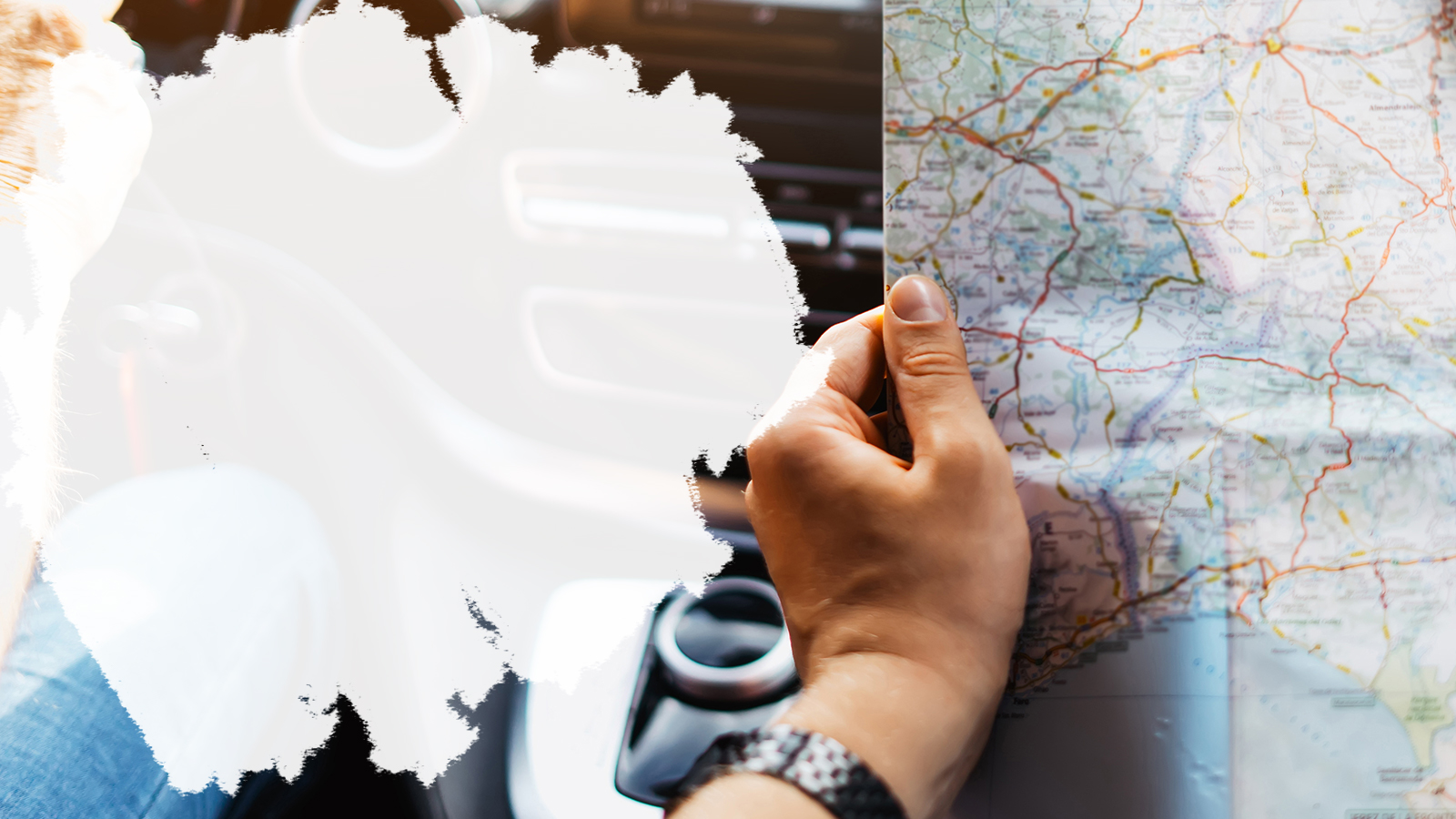 IMPACT
A commitment to creating moments that cause people to feel as if they are better off for having interacted with you.
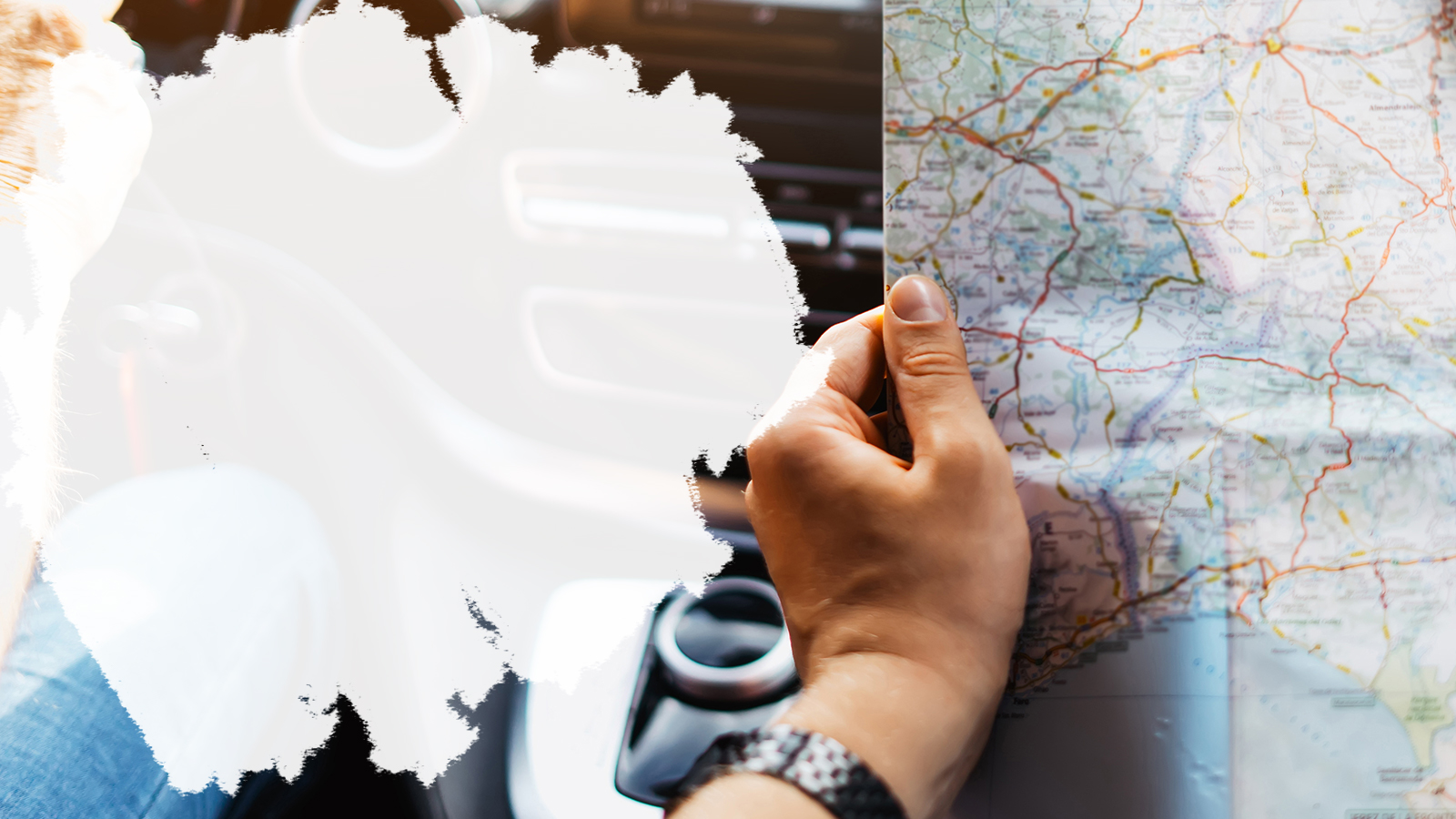 IMPACT
What have I done today to recognize someone else’s leadership?
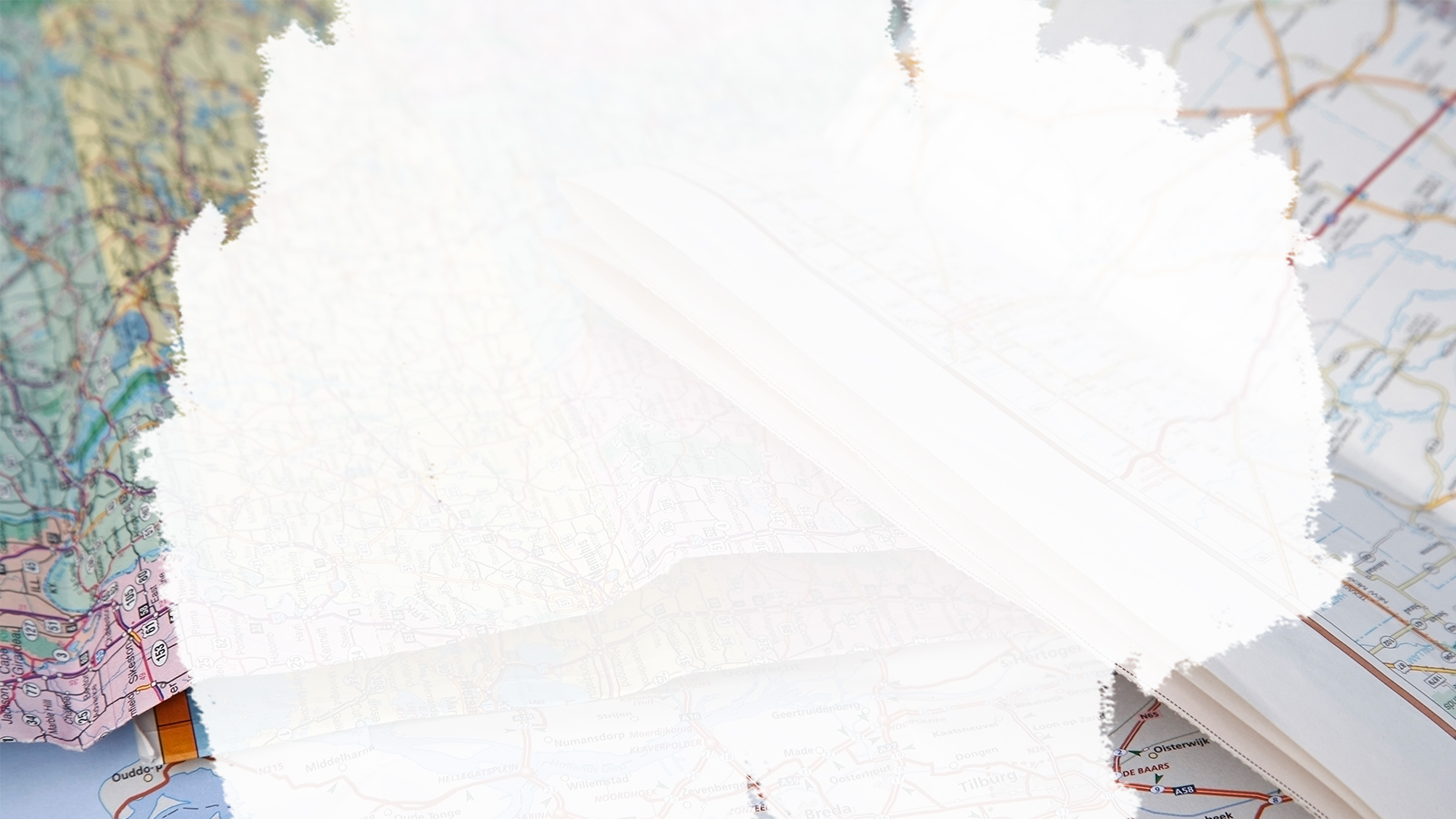 THE LEADERSHIP TEST
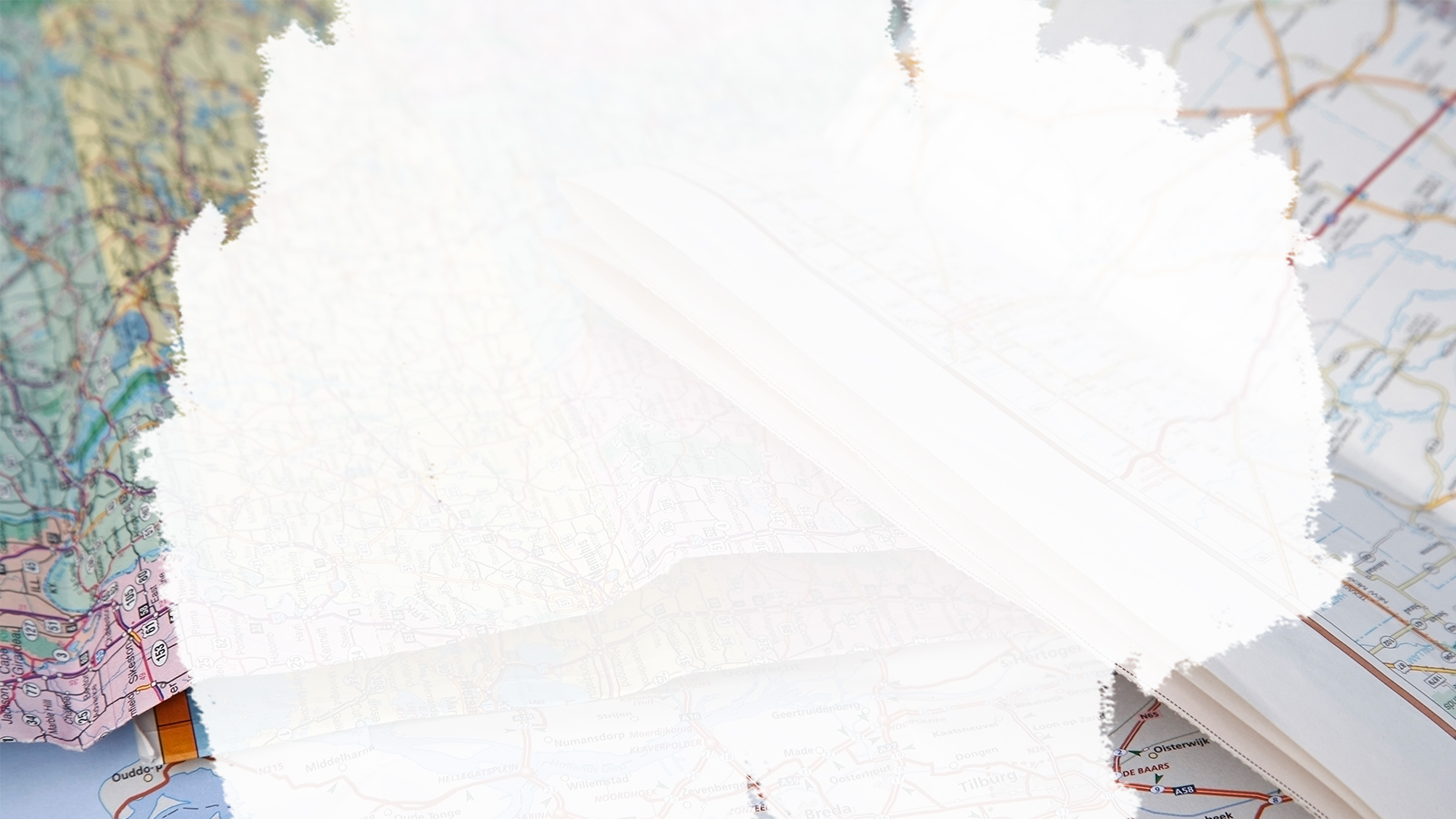 THE LEADERSHIP TEST
IMPACT
GROWTH
COURAGE
EMPOWERMENT
CLASS 
SELF-RESPECT
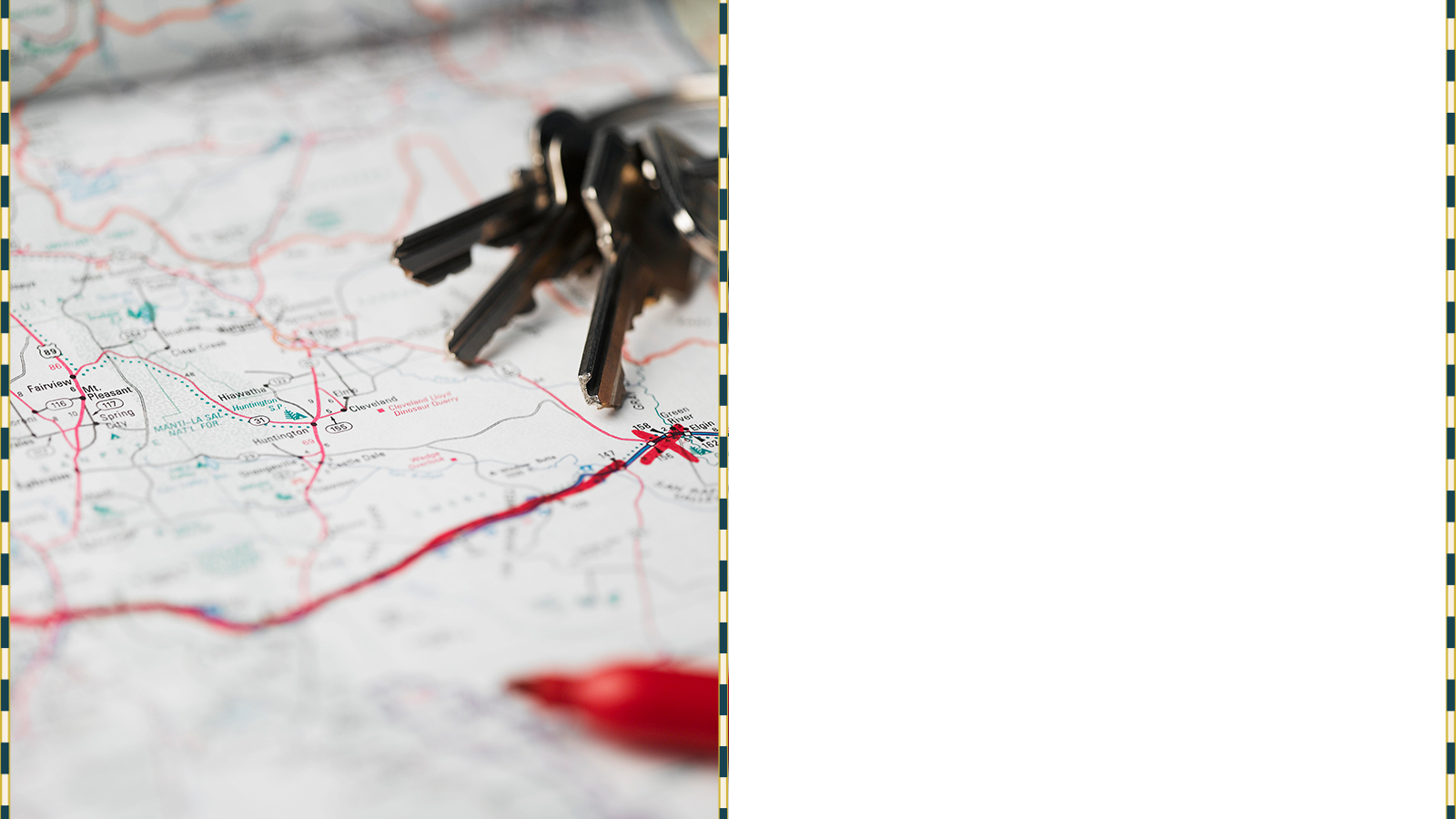 IMPACT
What have I done today to recognize someone else’s leadership?
GROWTH
What did I do today to make it more likely someone would learn something?
COURAGE
What did I try today that might not work, but I tried it anyway?

EMPOWERMENT
What did I do today to move someone else closer to a goal?

CLASS
When did I “elevate instead of escalate” today?

SELF-RESPECT
What did I do today to be good to myself?
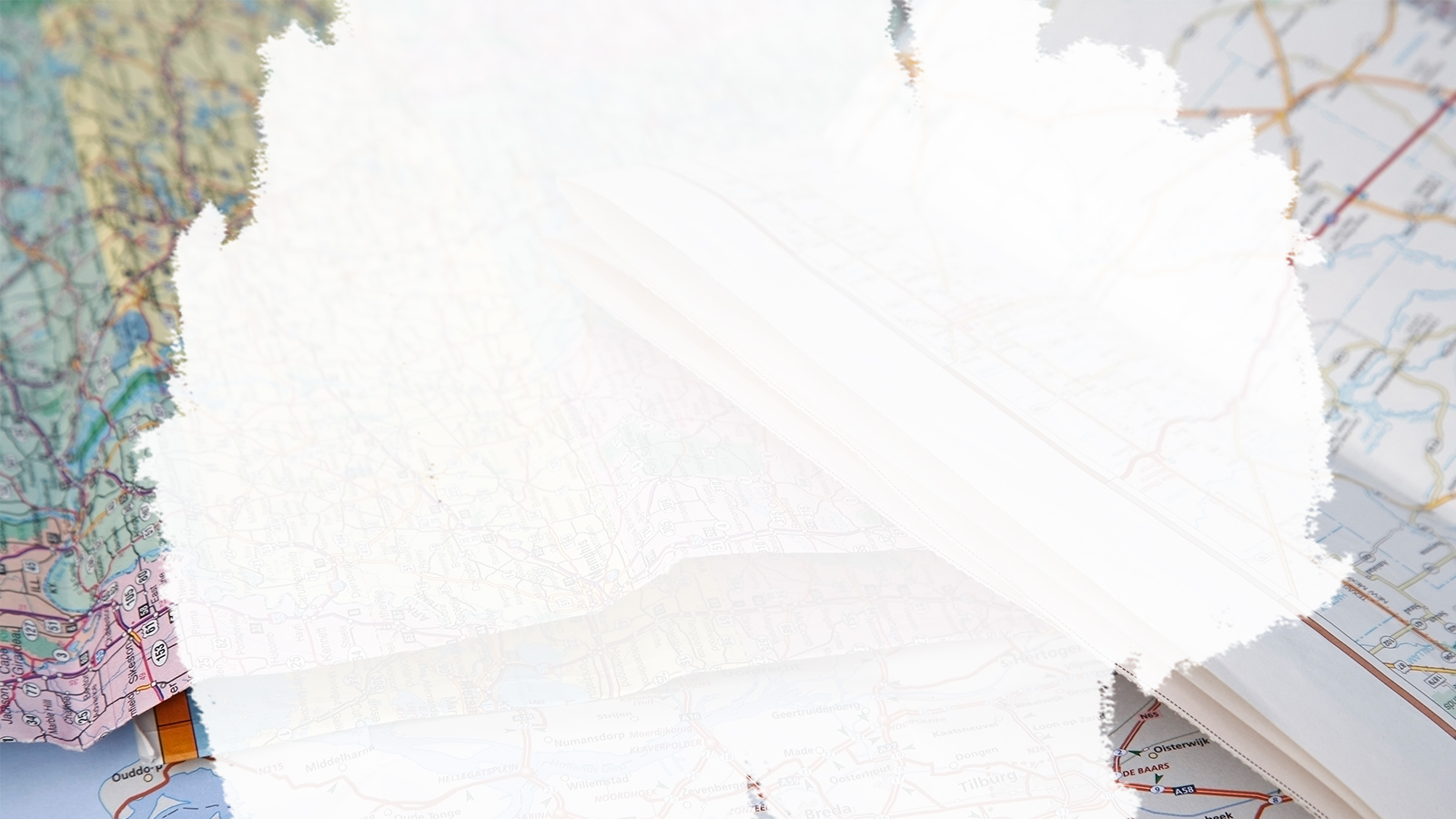 2160
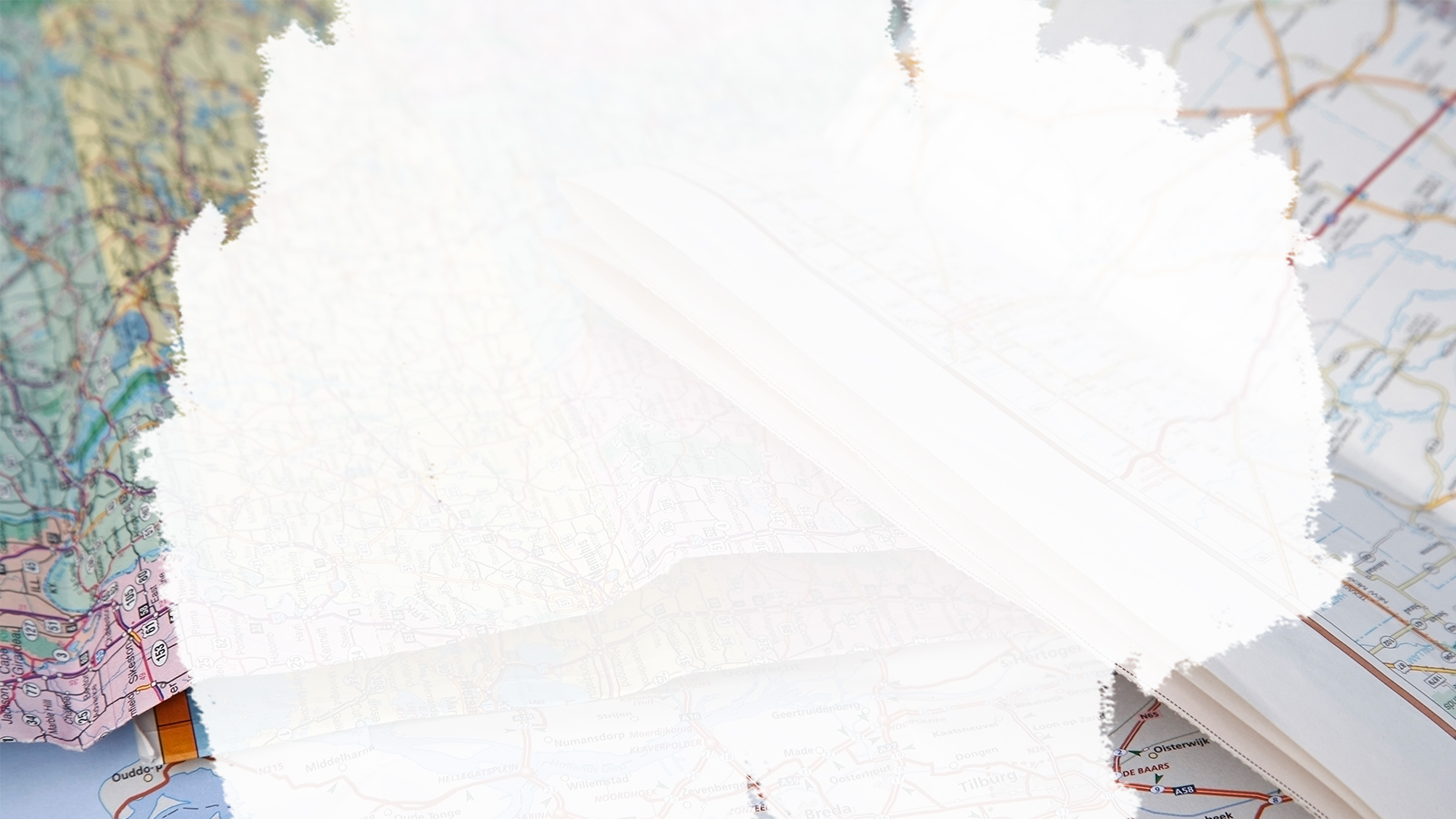 1095
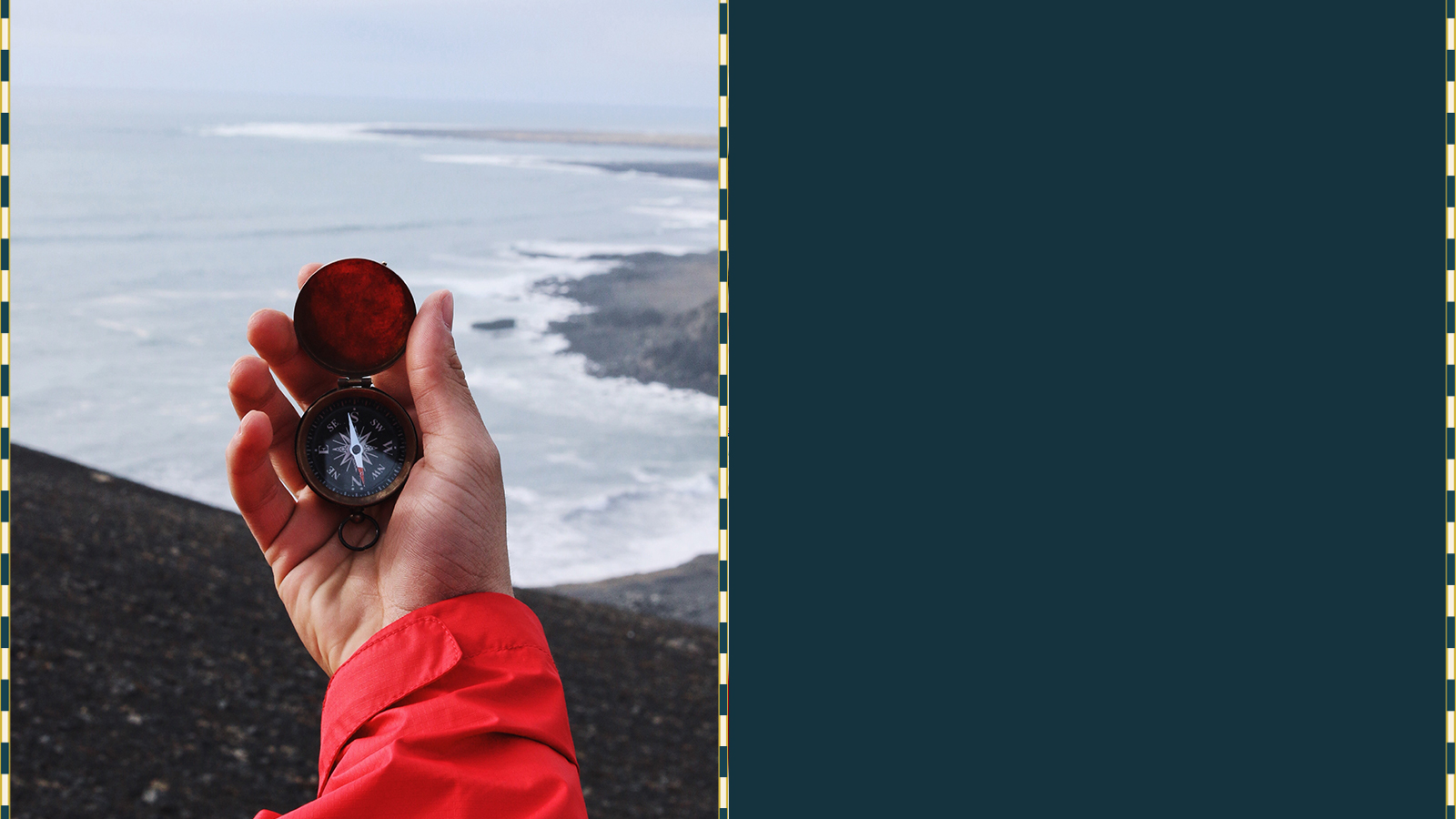 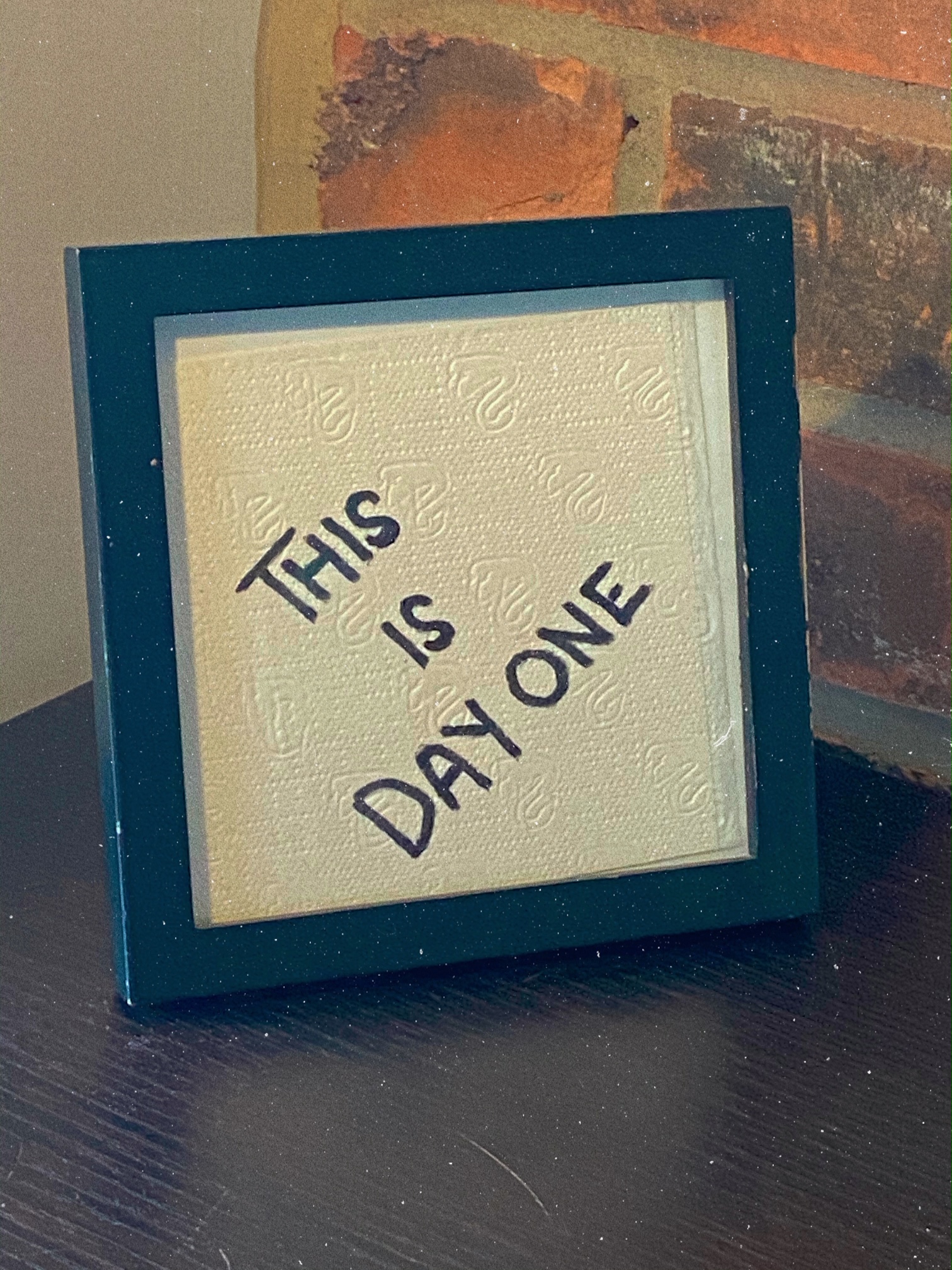 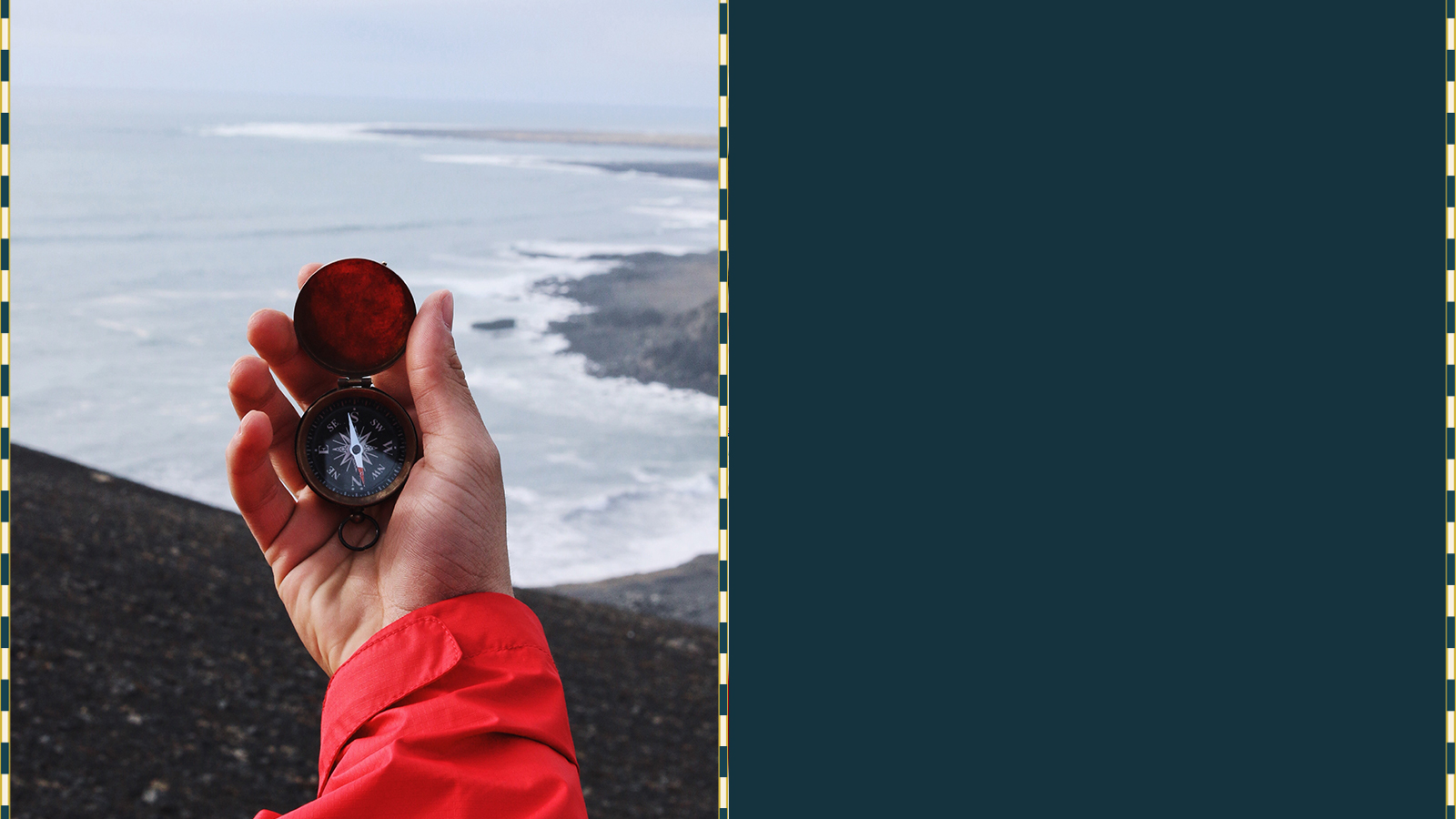 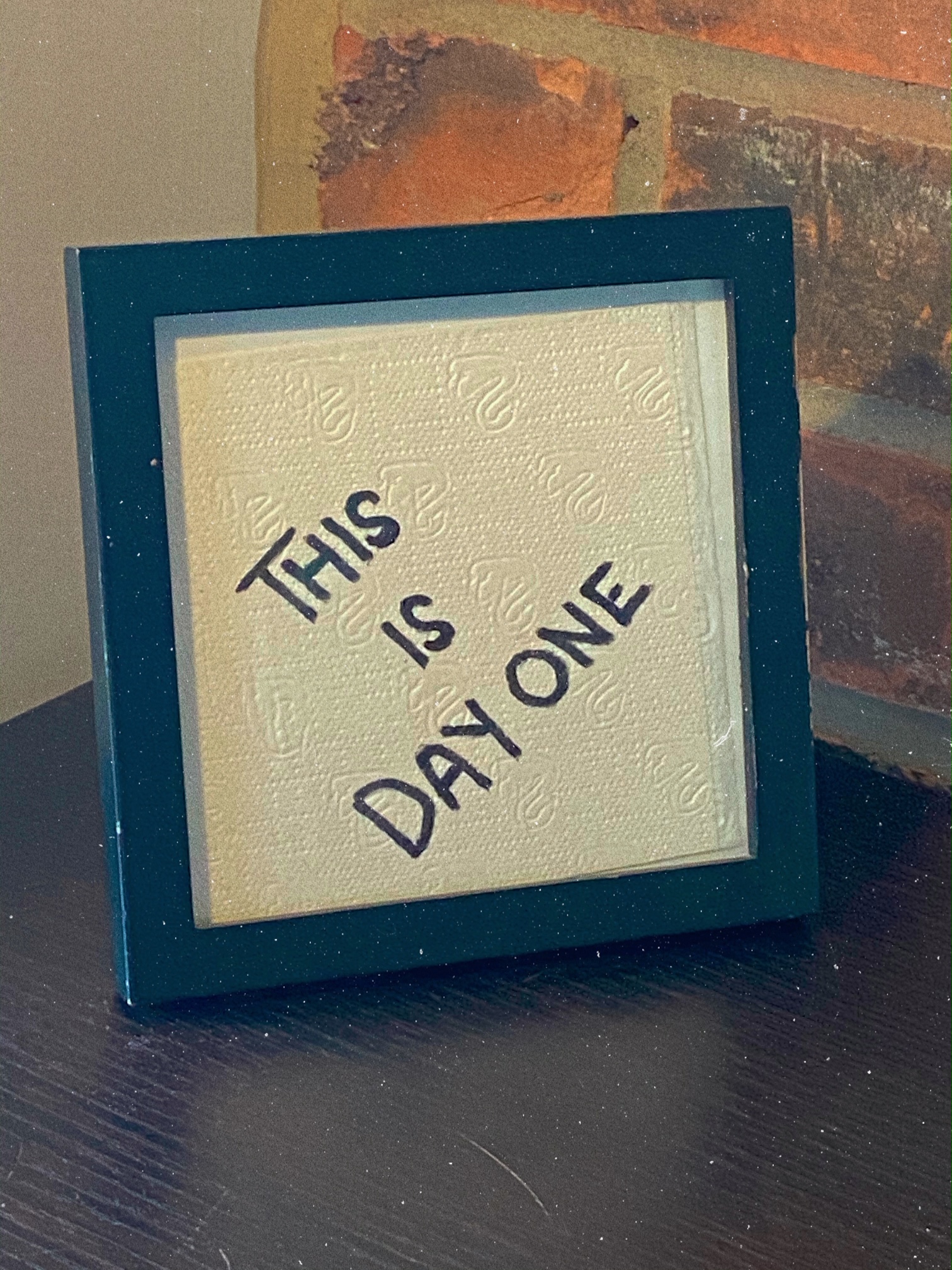 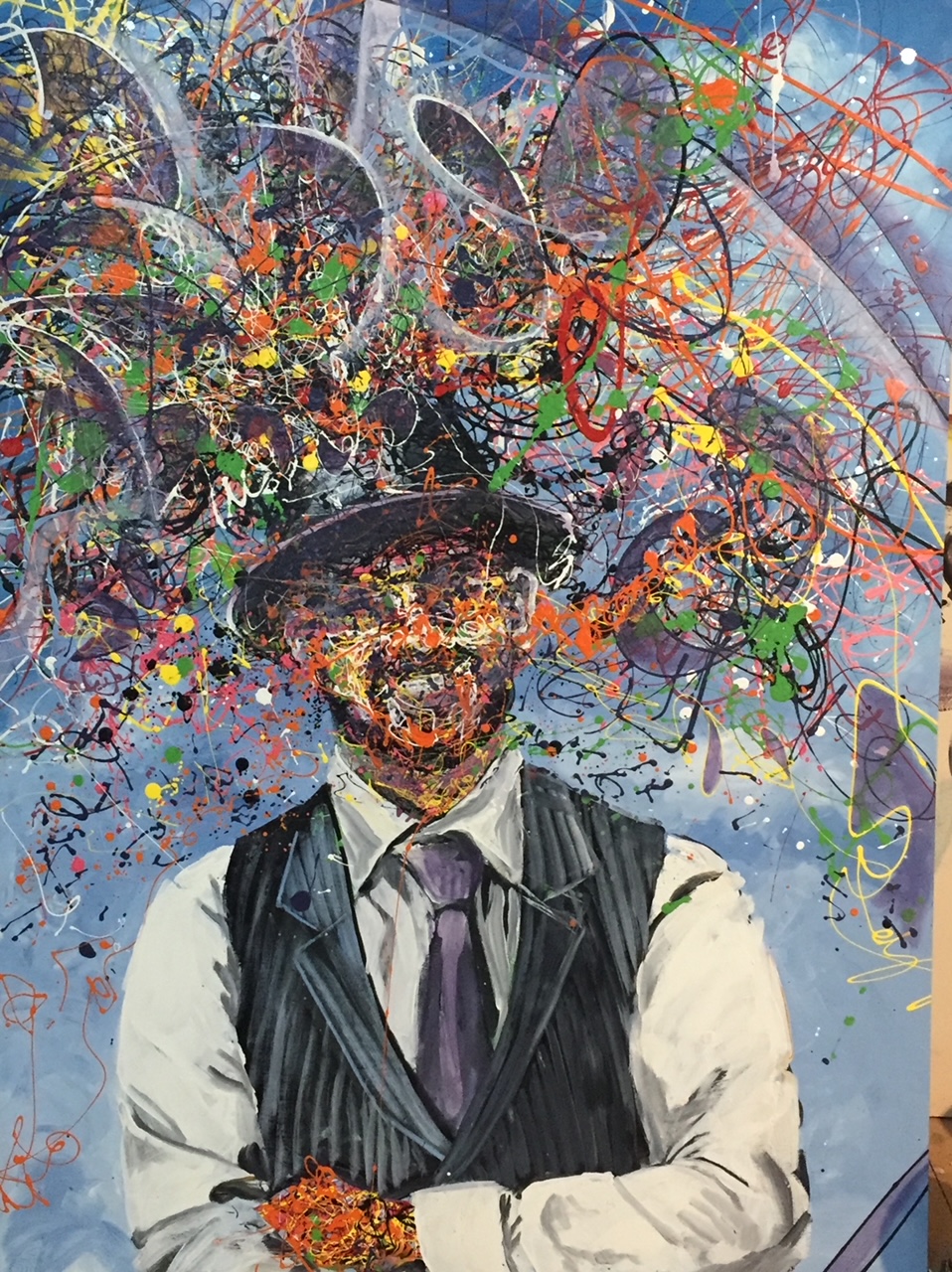 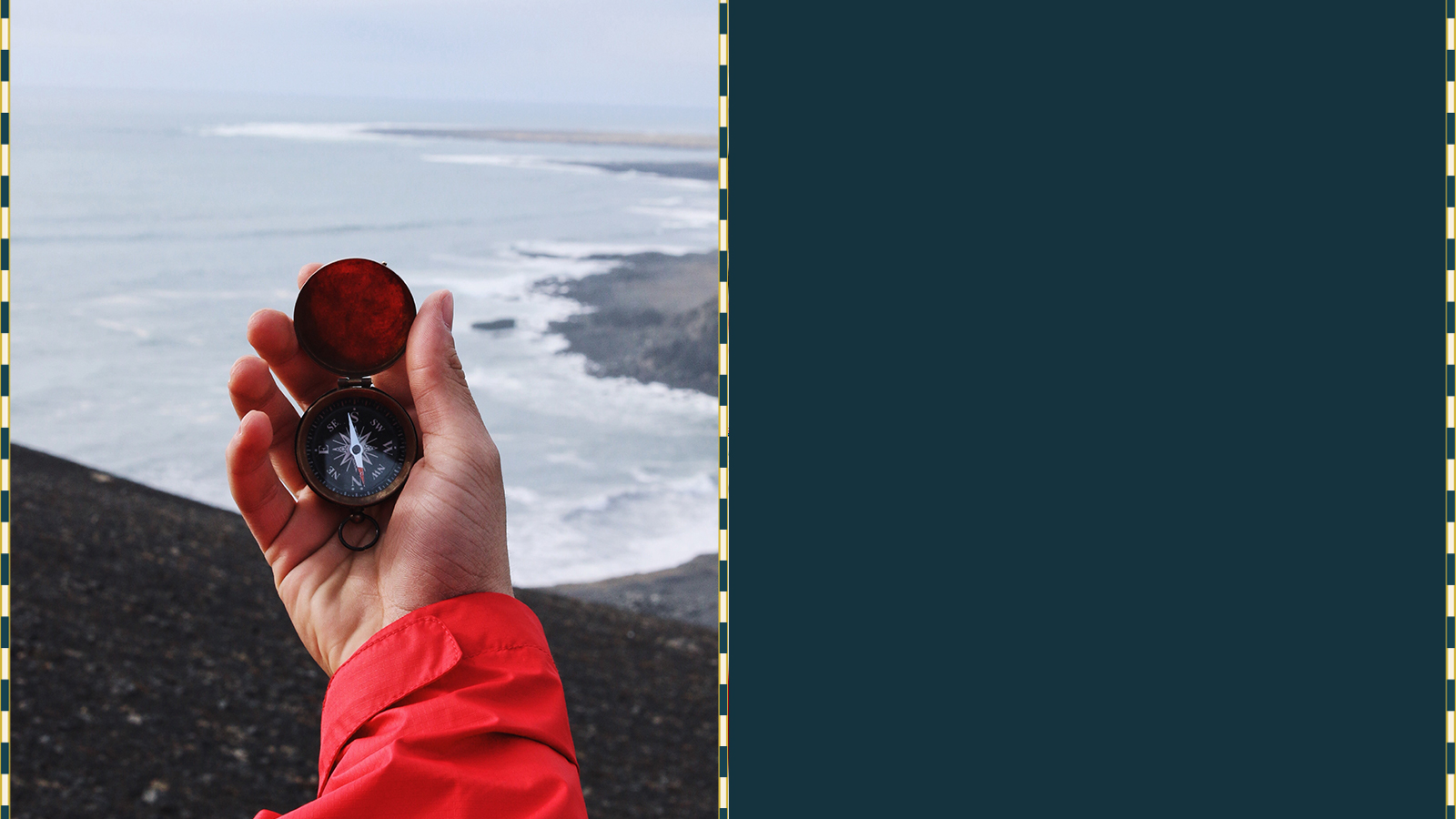 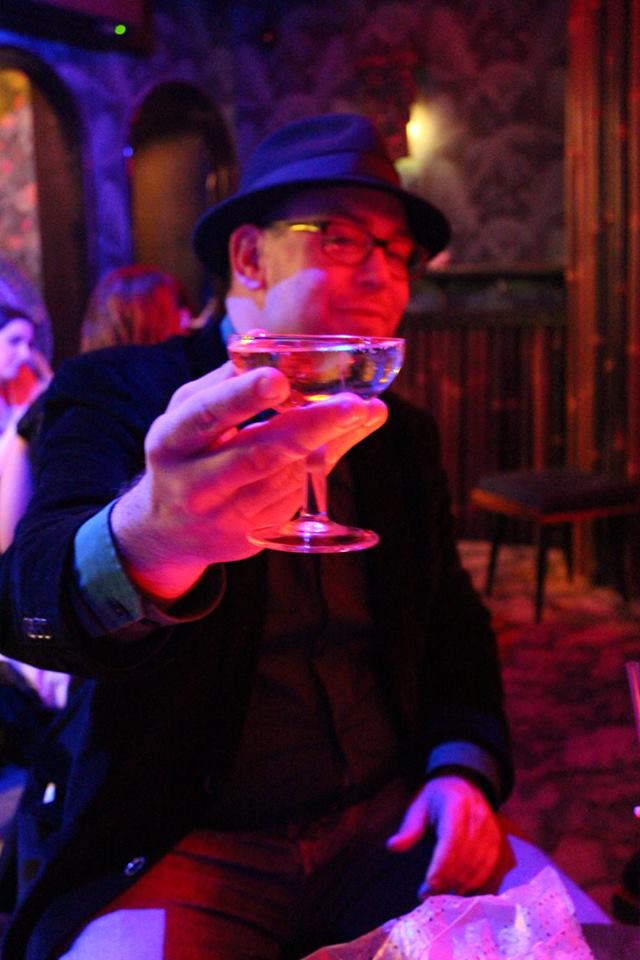 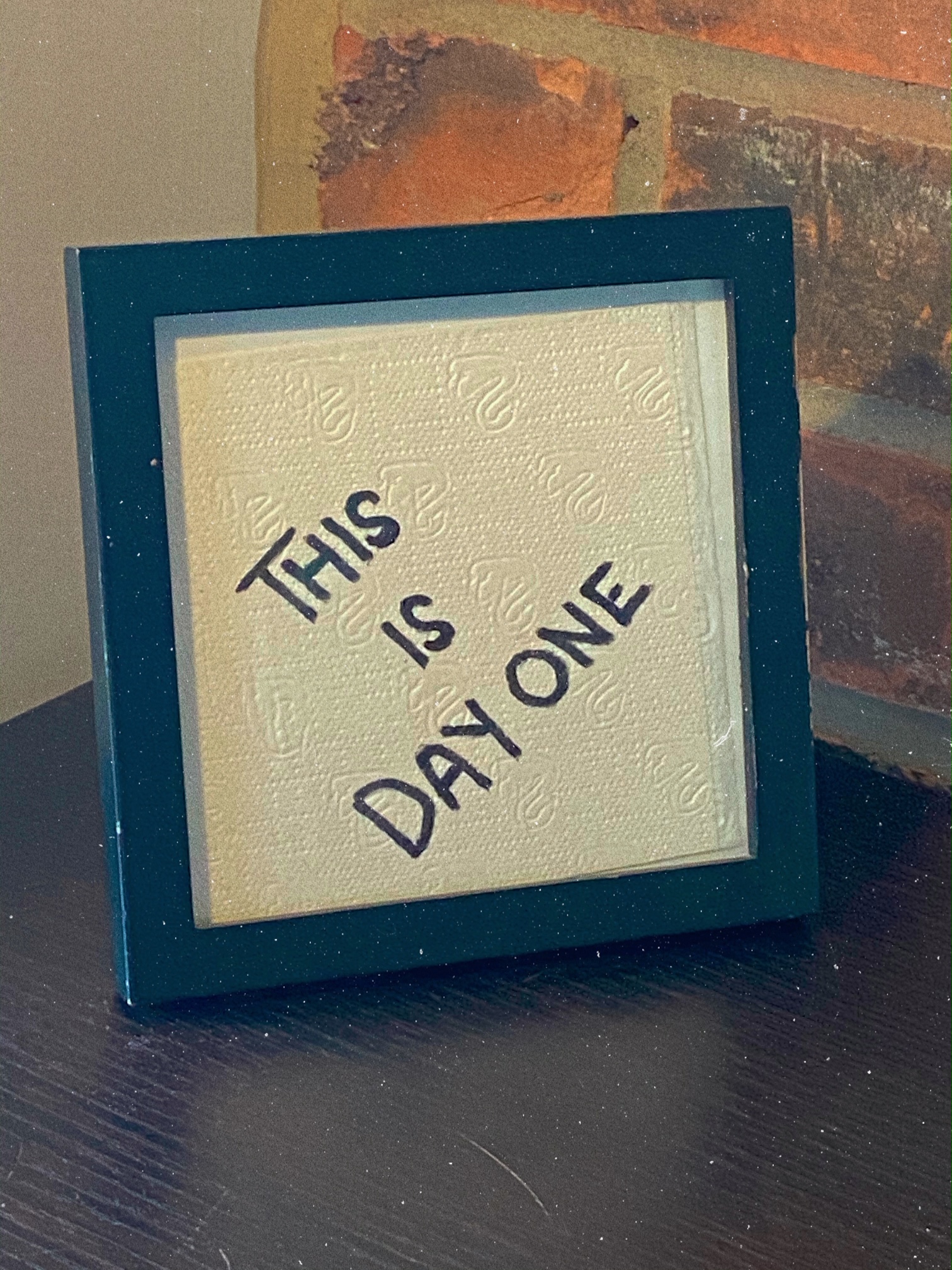 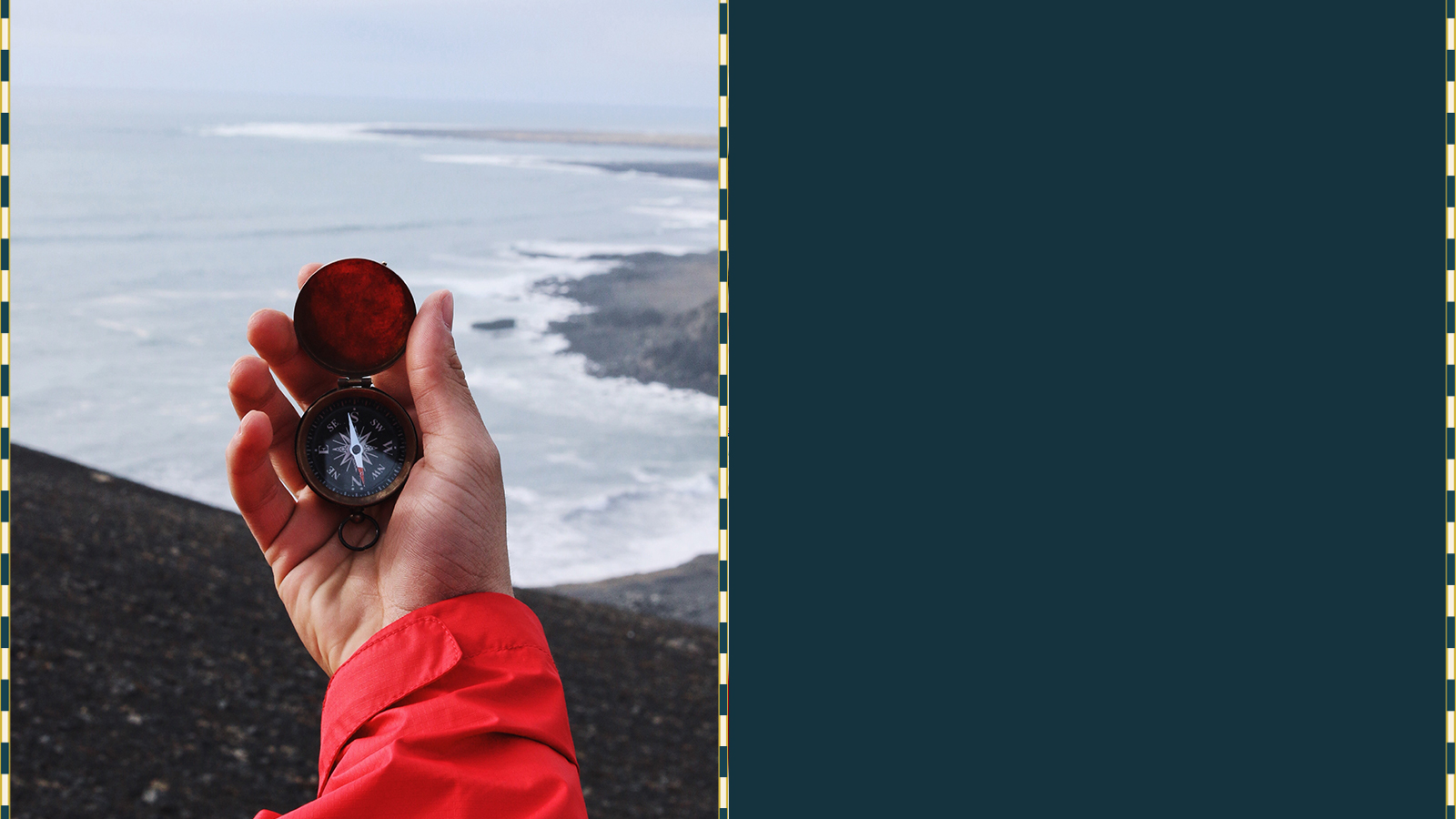 DAY ONE is the day you identify the non-negotiable behaviours that are going to be a part of every day of the rest of your life.
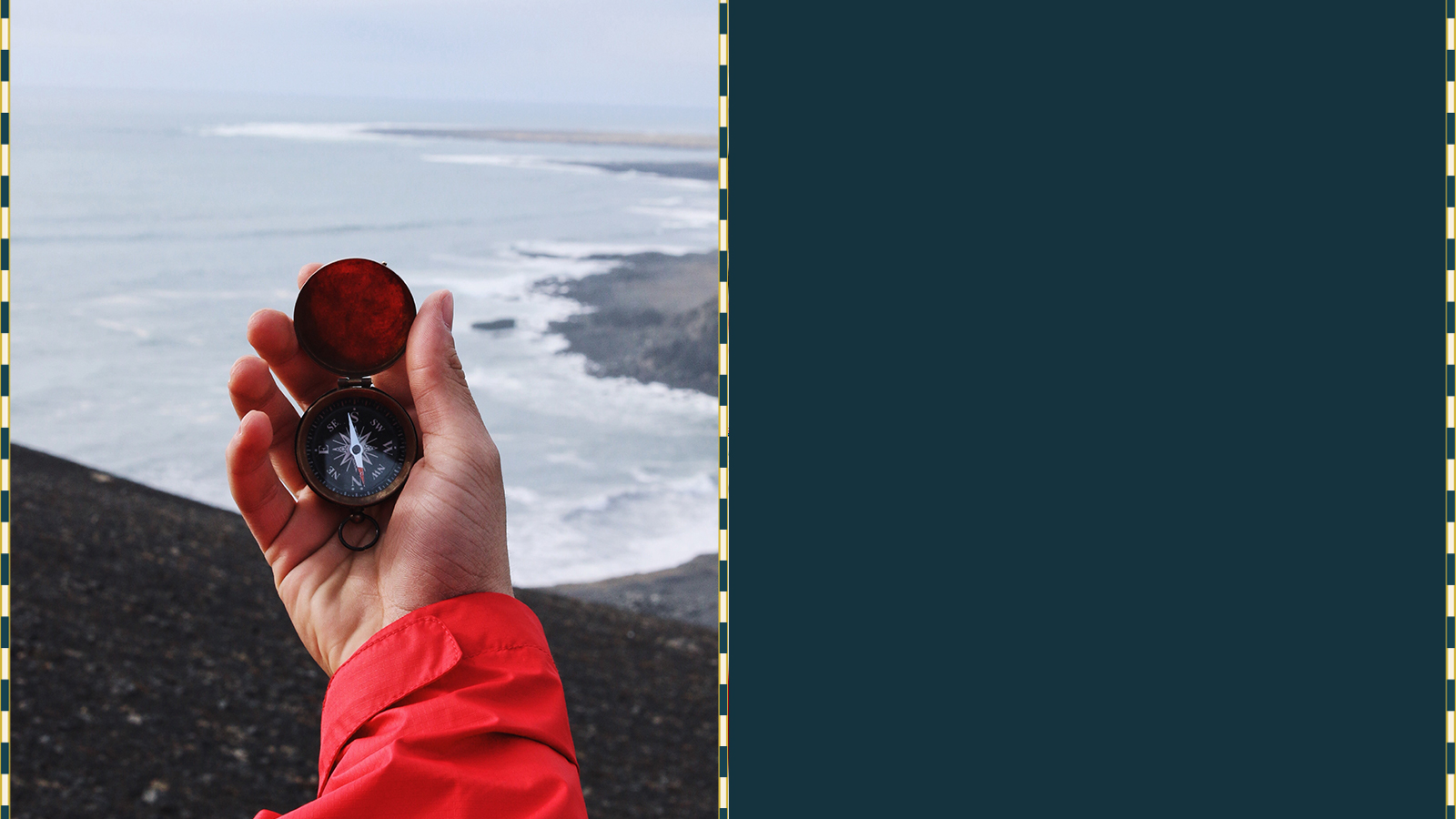 Ordinary acts done with extraordinary consistency change worlds.
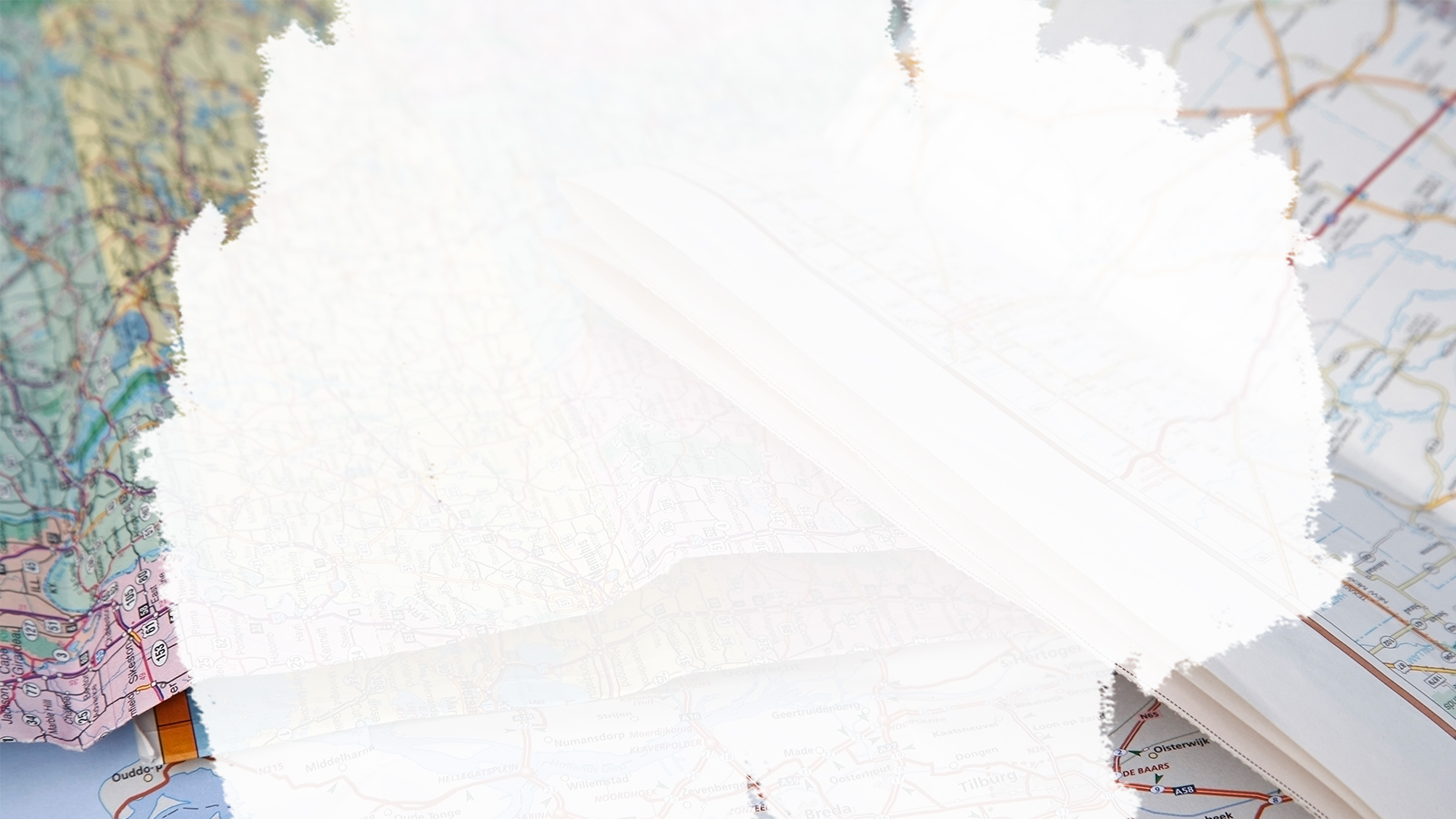 Text DAY ONE to 72000 
for a copy of these slides and other resources.
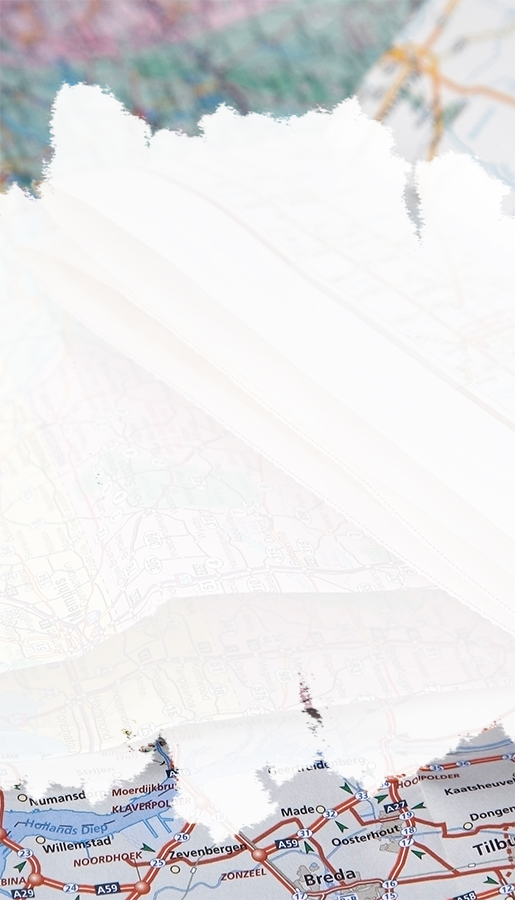 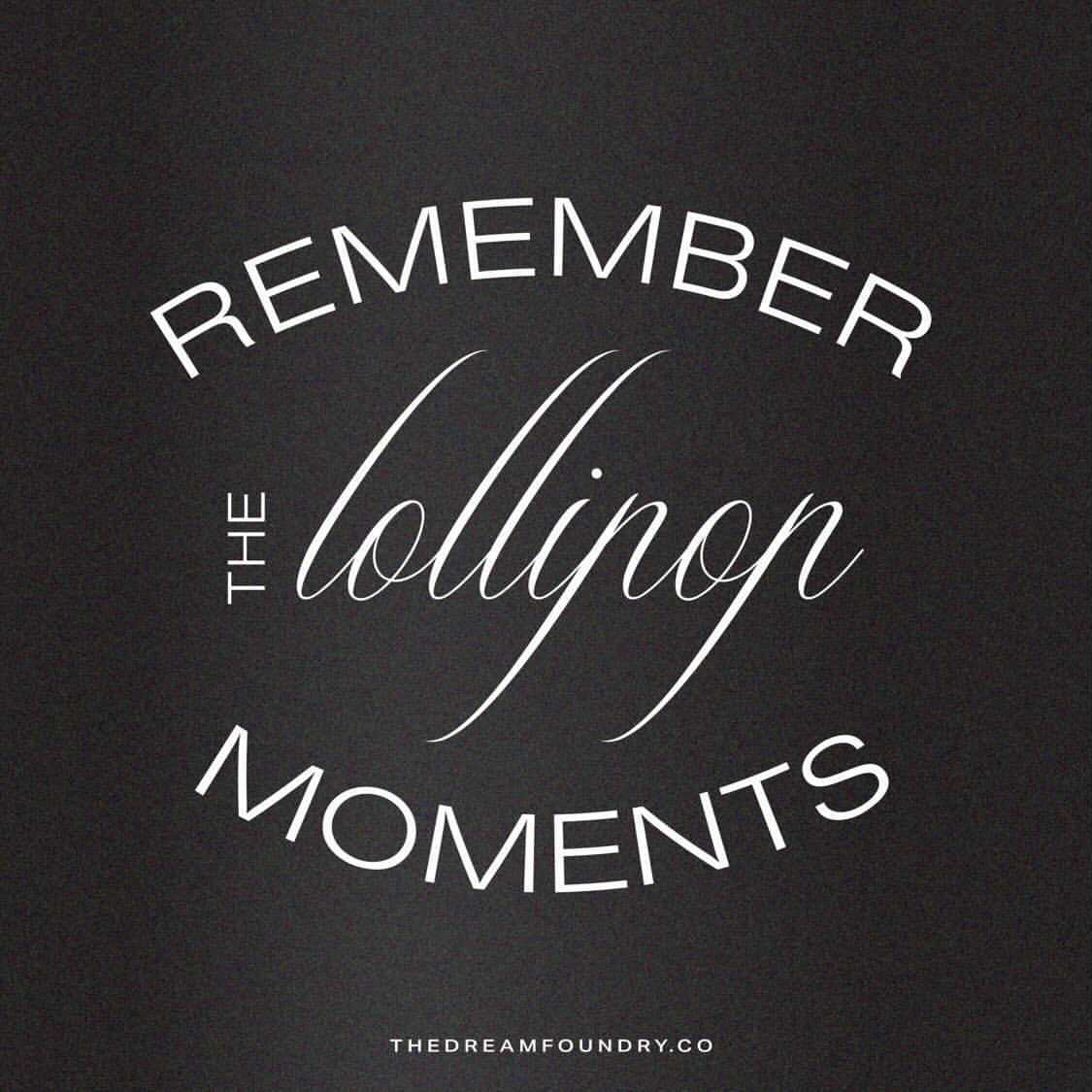 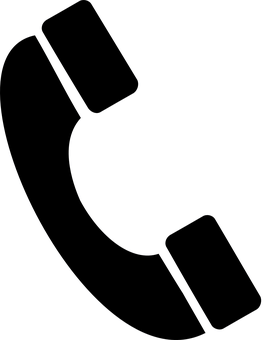 @DayOneDrew
drewdudley.com
1.855.685.3253
drew@drewdudley.com
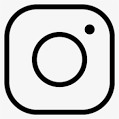